災害防救及防疫資訊報乎你知巡展-前哨體驗宣導
指導單位:  臺南市政府災害防救辦公室、臺南市政府民政局、臺南市政府教育局
主辦單位:  臺南市將軍區公所
協辦單位:  臺南市政府消防局第三大隊將軍分隊
                 臺南市立將軍國中、臺南市將軍幼兒園
                 臺南市立漚汪國小及附設幼兒園、臺南市立苓和國小、
                 臺南市立將軍國小、臺南市立長平國小、 臺南市立鯤鯓國小
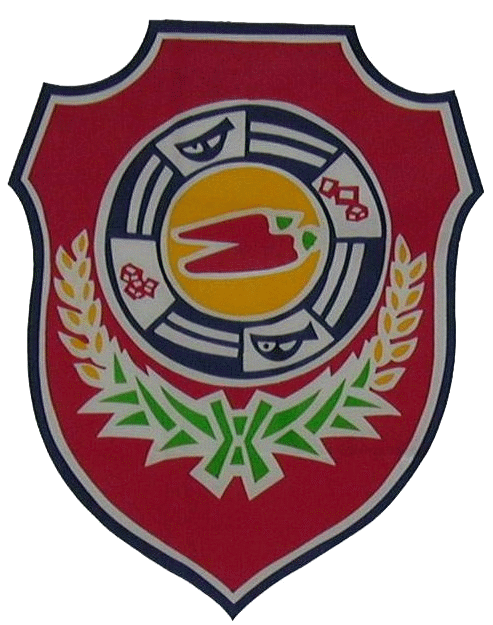 地震保命-防災宣導
地震保命3步驟-趴下-掩護-穩住
緊急避難包
1991語音報平安
緊急避難收容處所
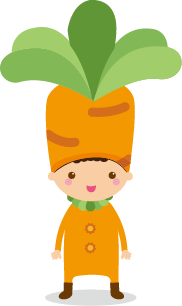 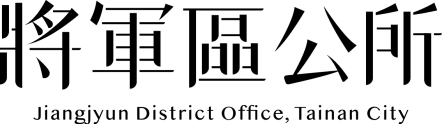 地震發生！
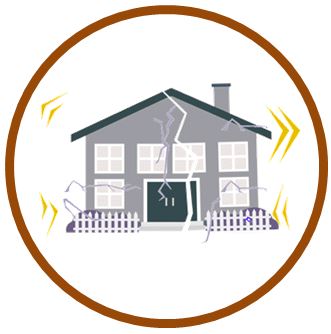 ？
？
？
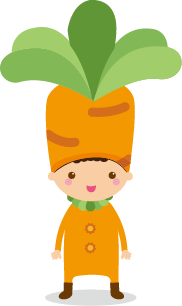 想一想？我們該做什麼？
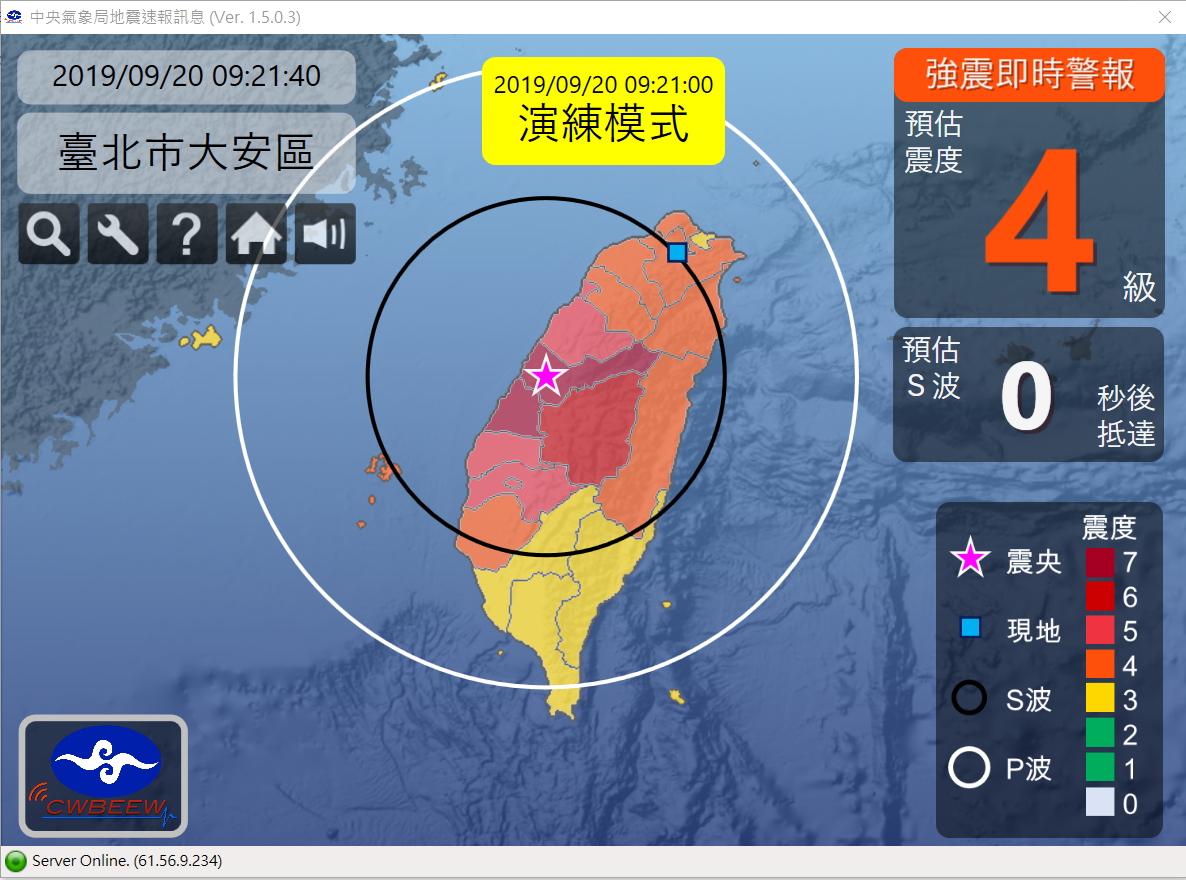 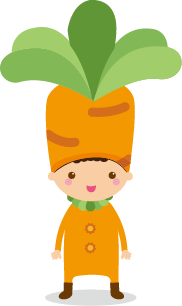 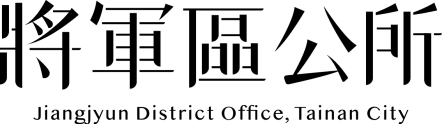 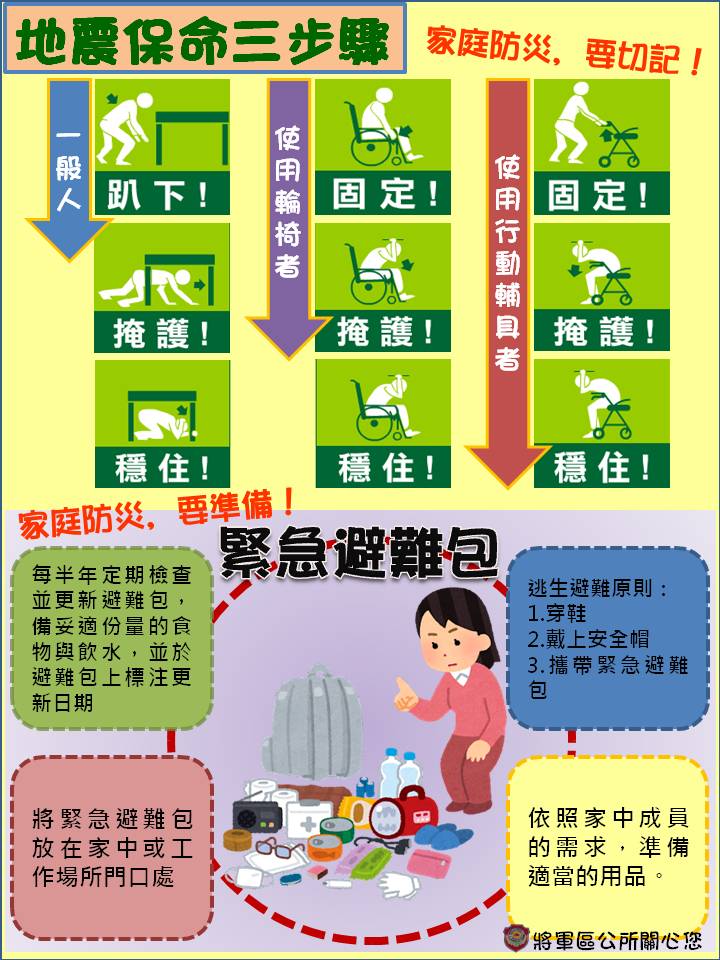 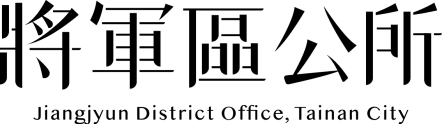 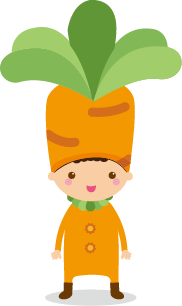 地震保命三步驟-做對了，就安全！
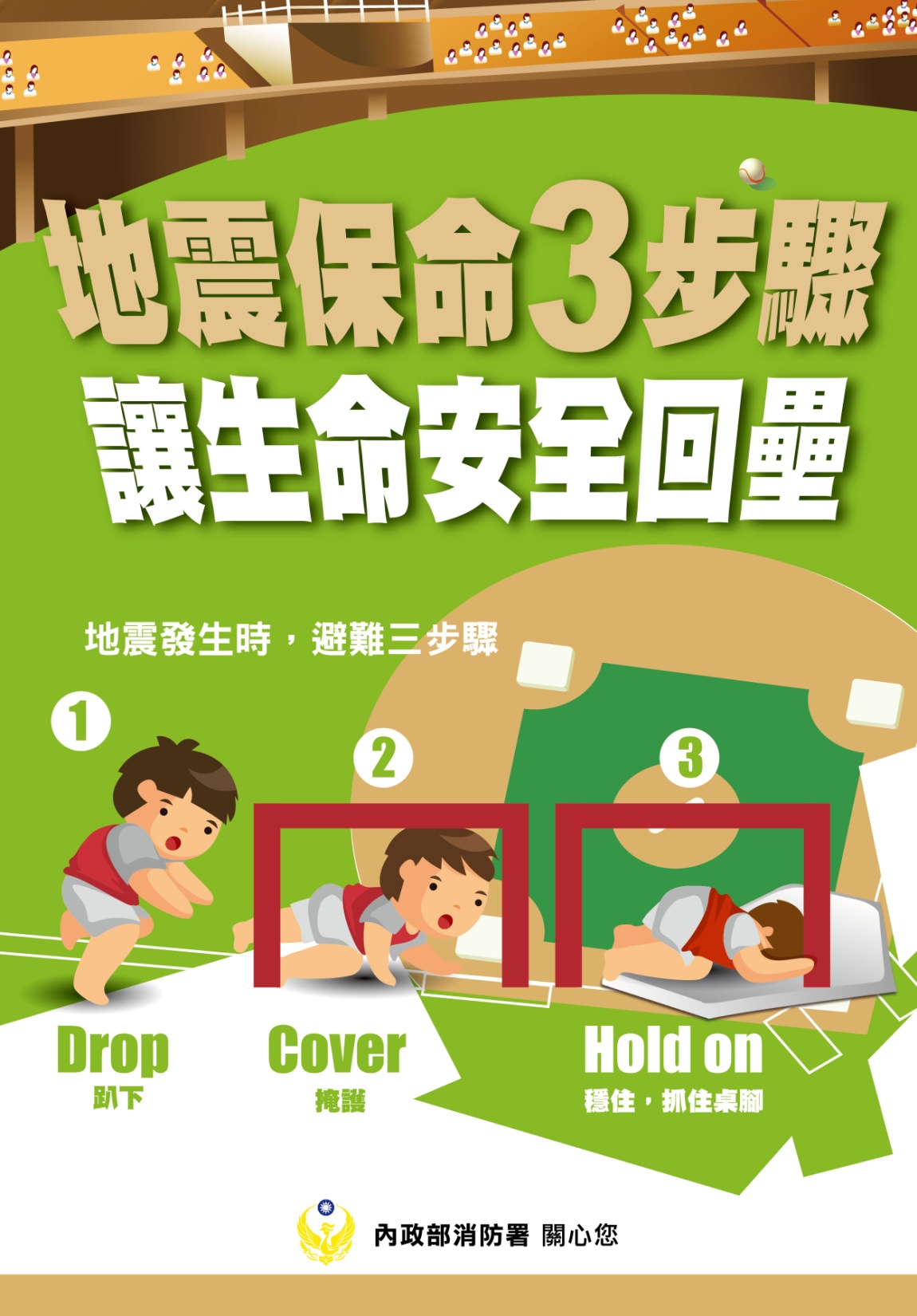 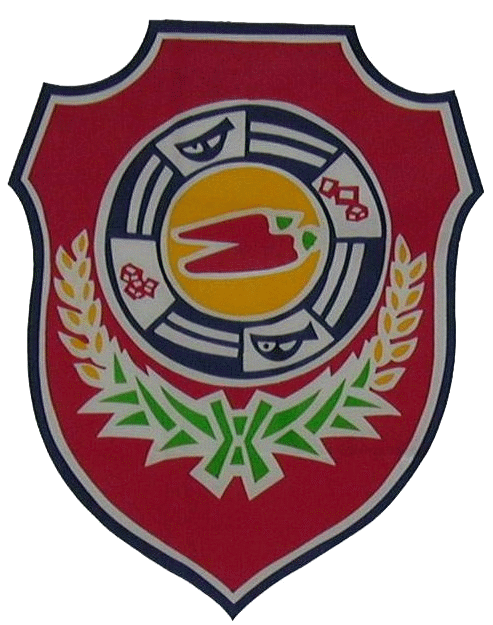 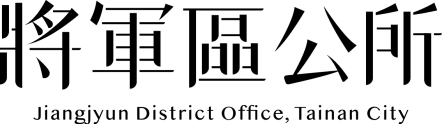 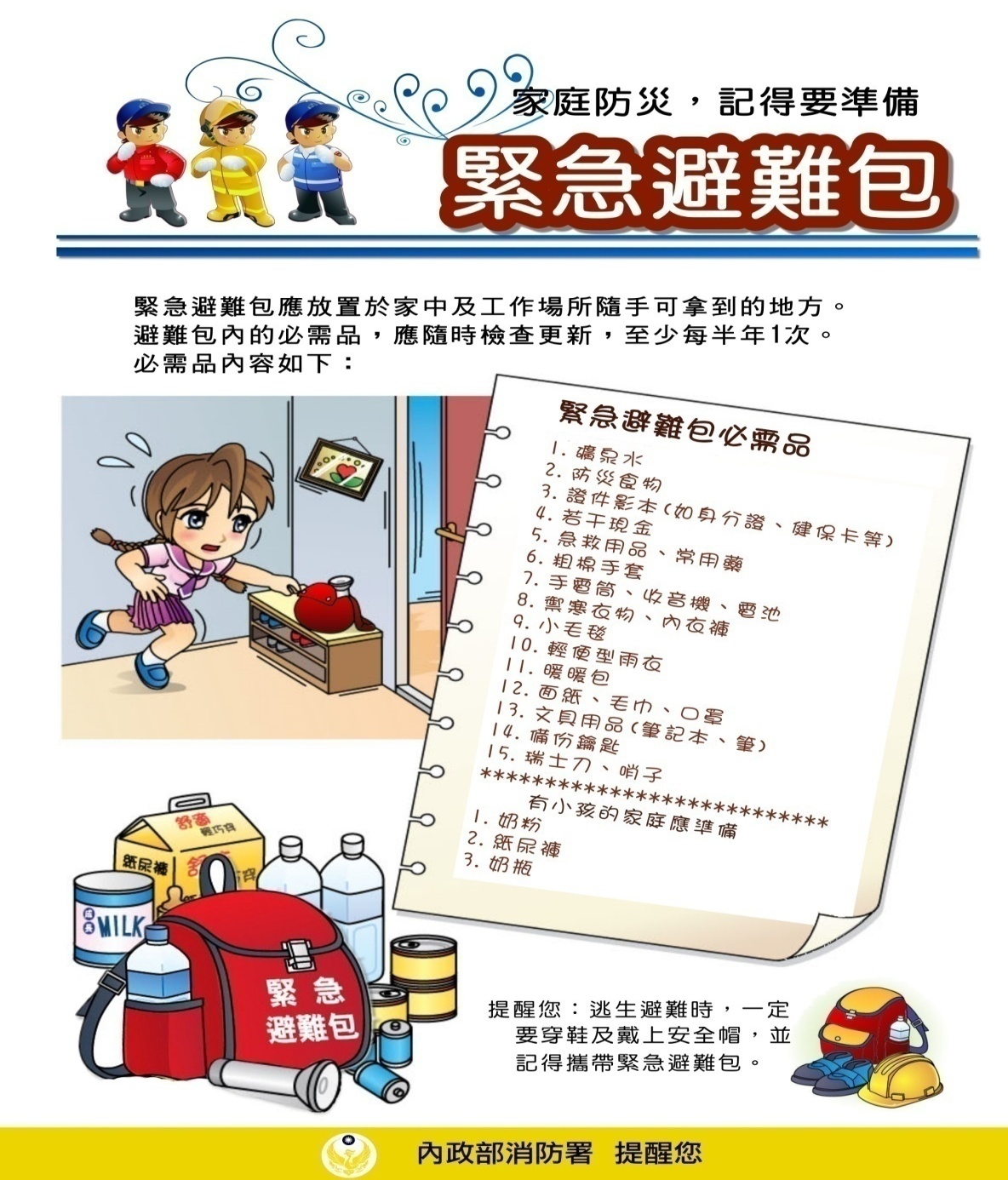 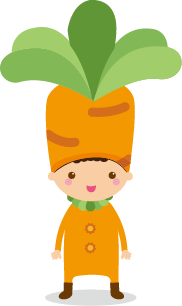 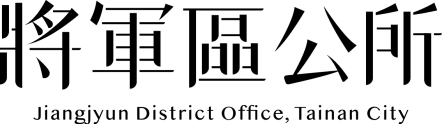 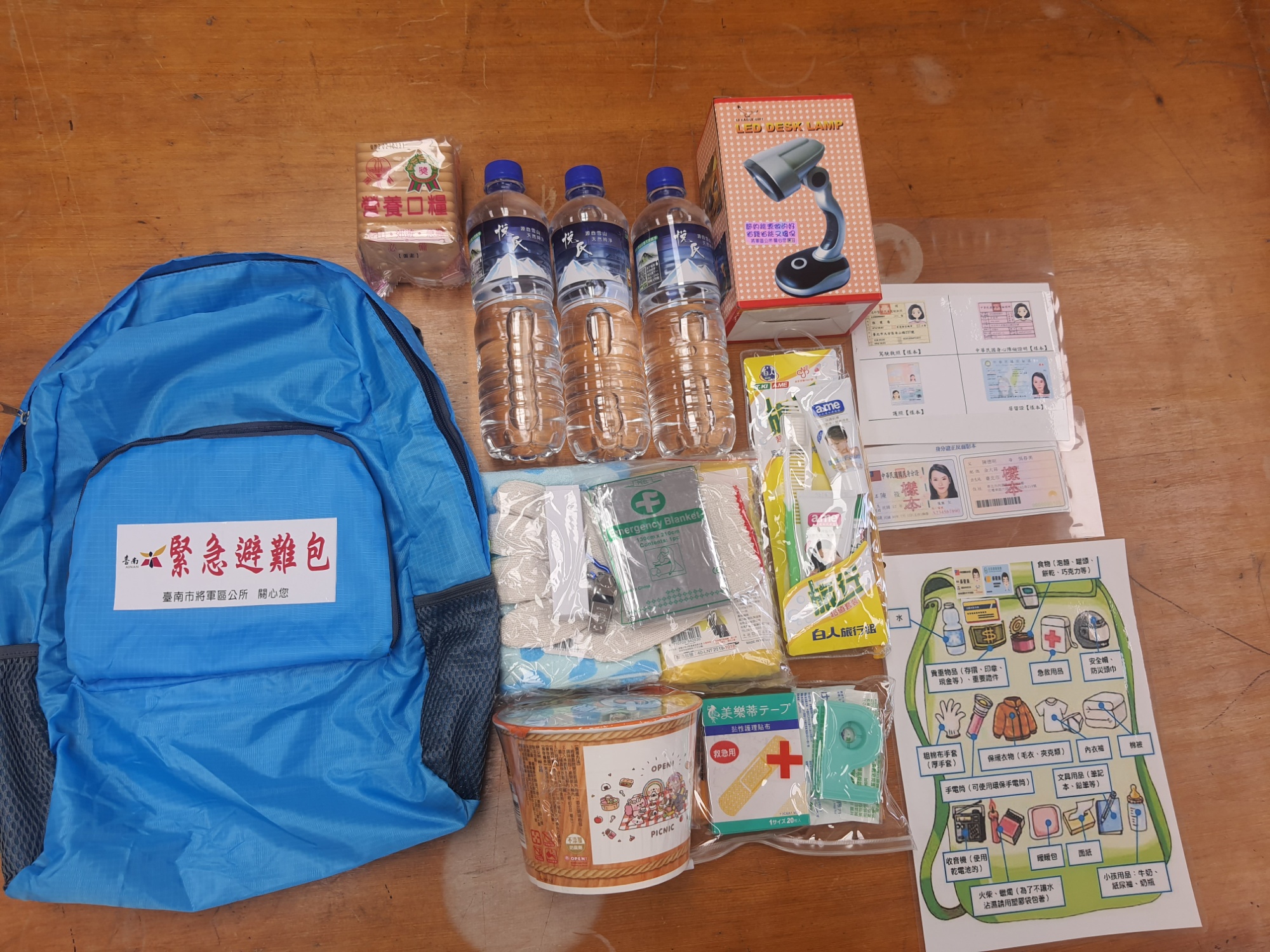 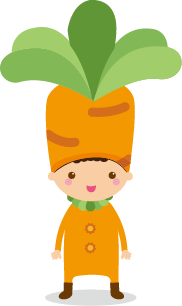 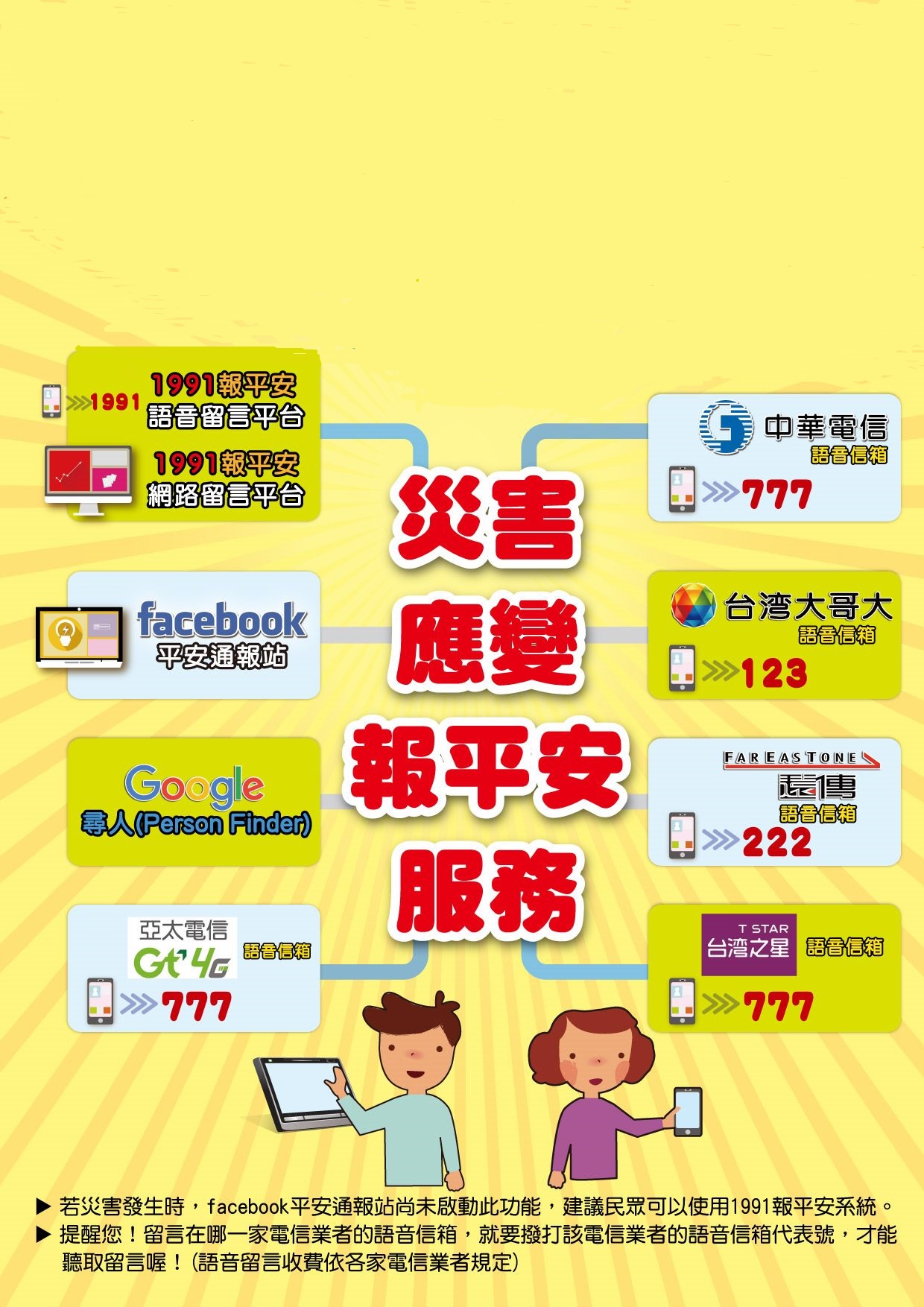 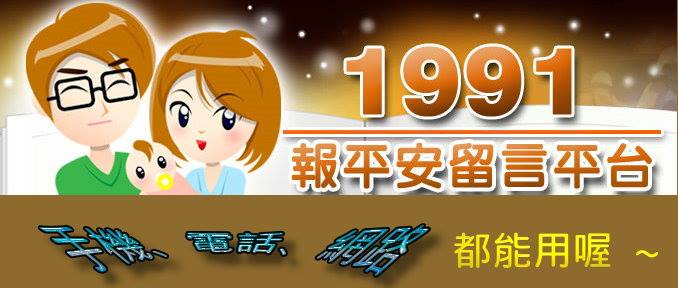 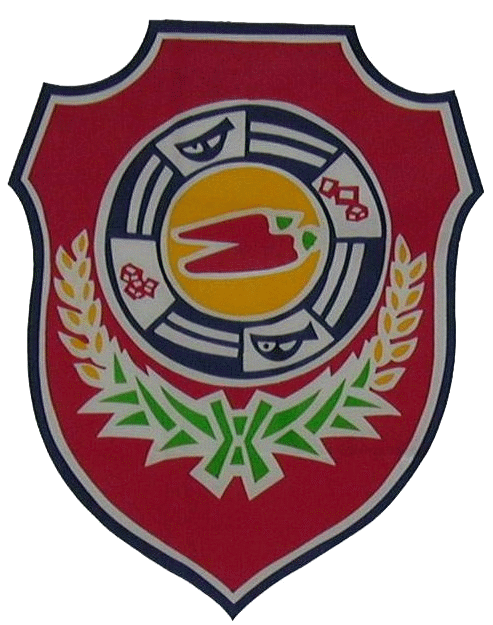 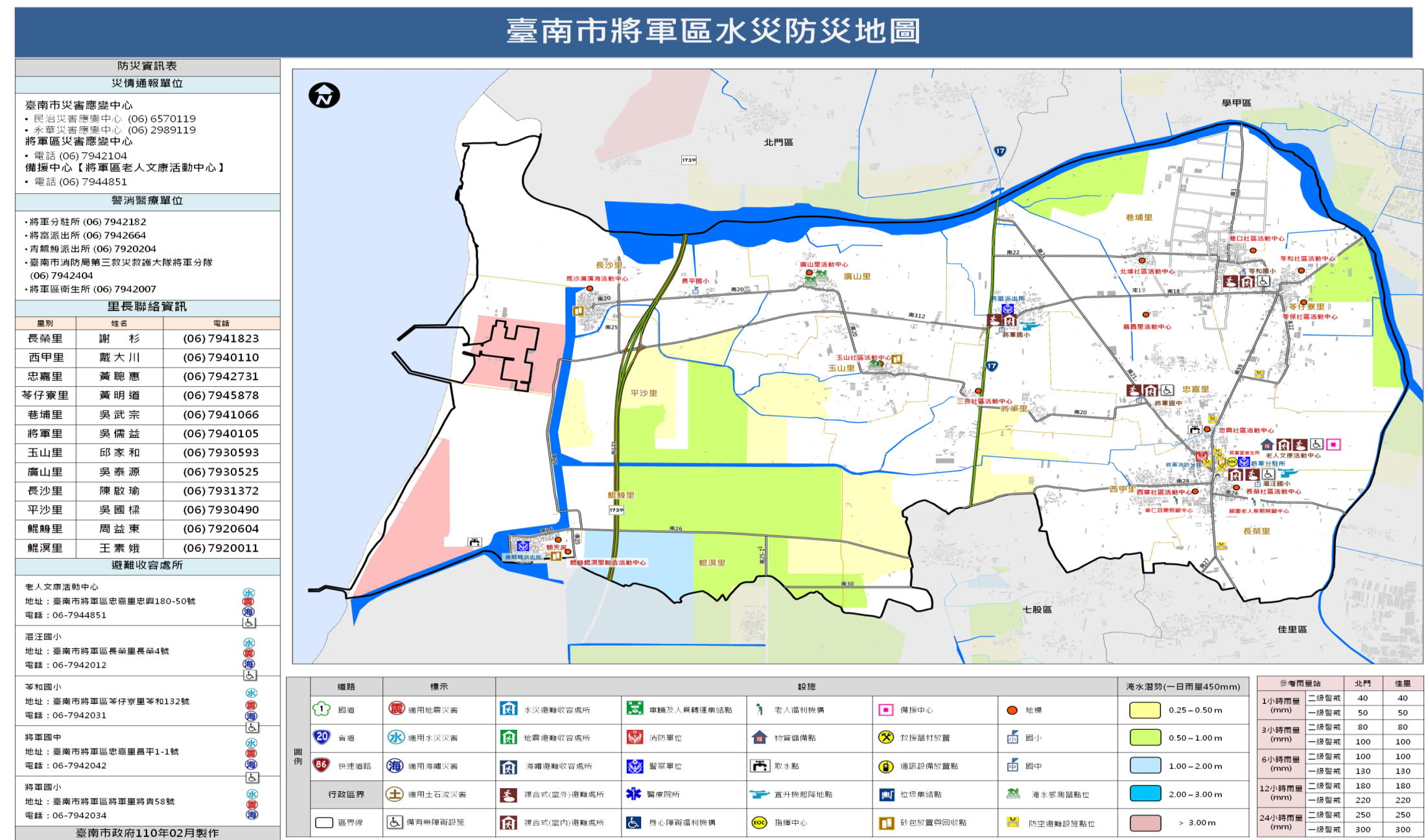 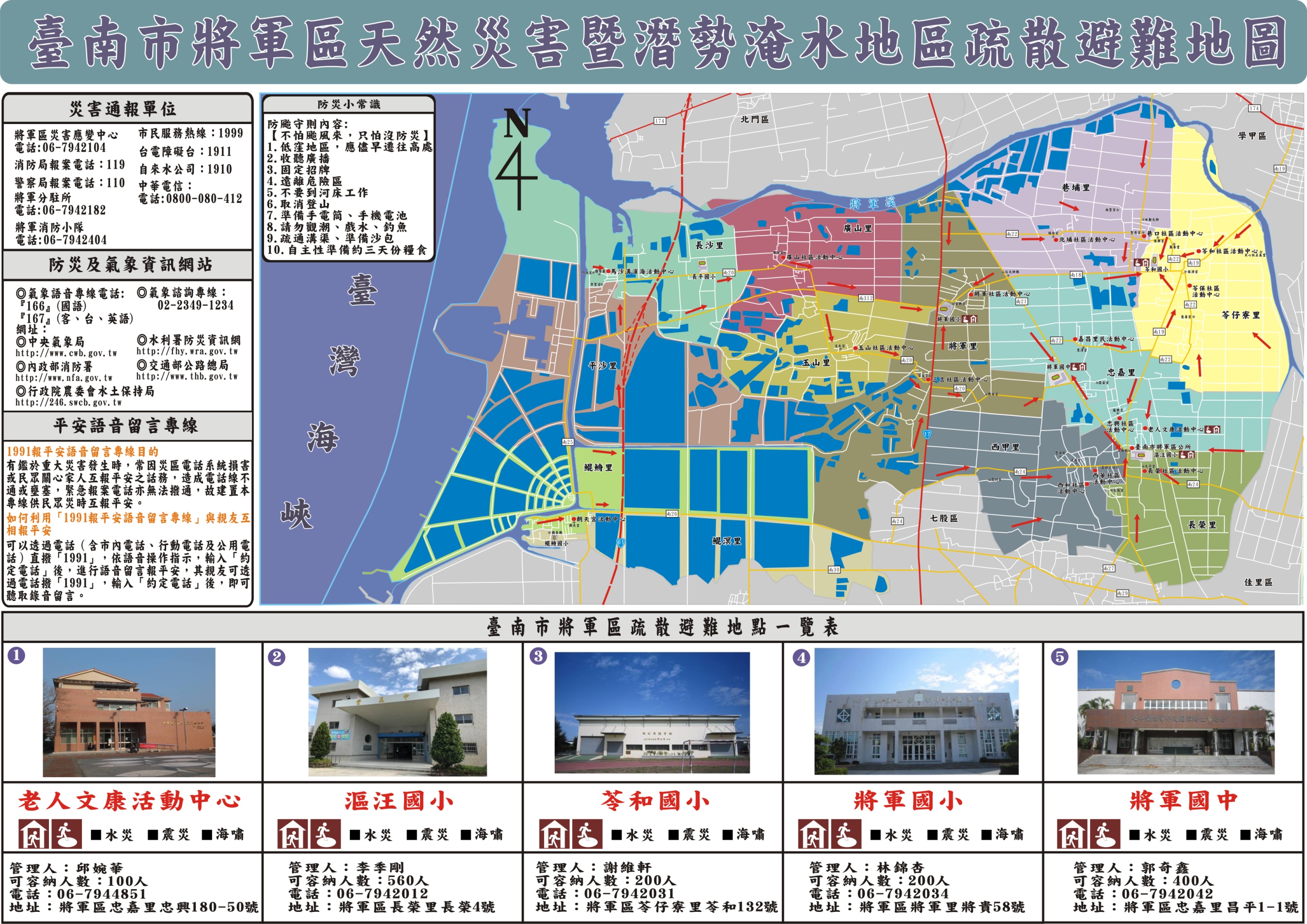 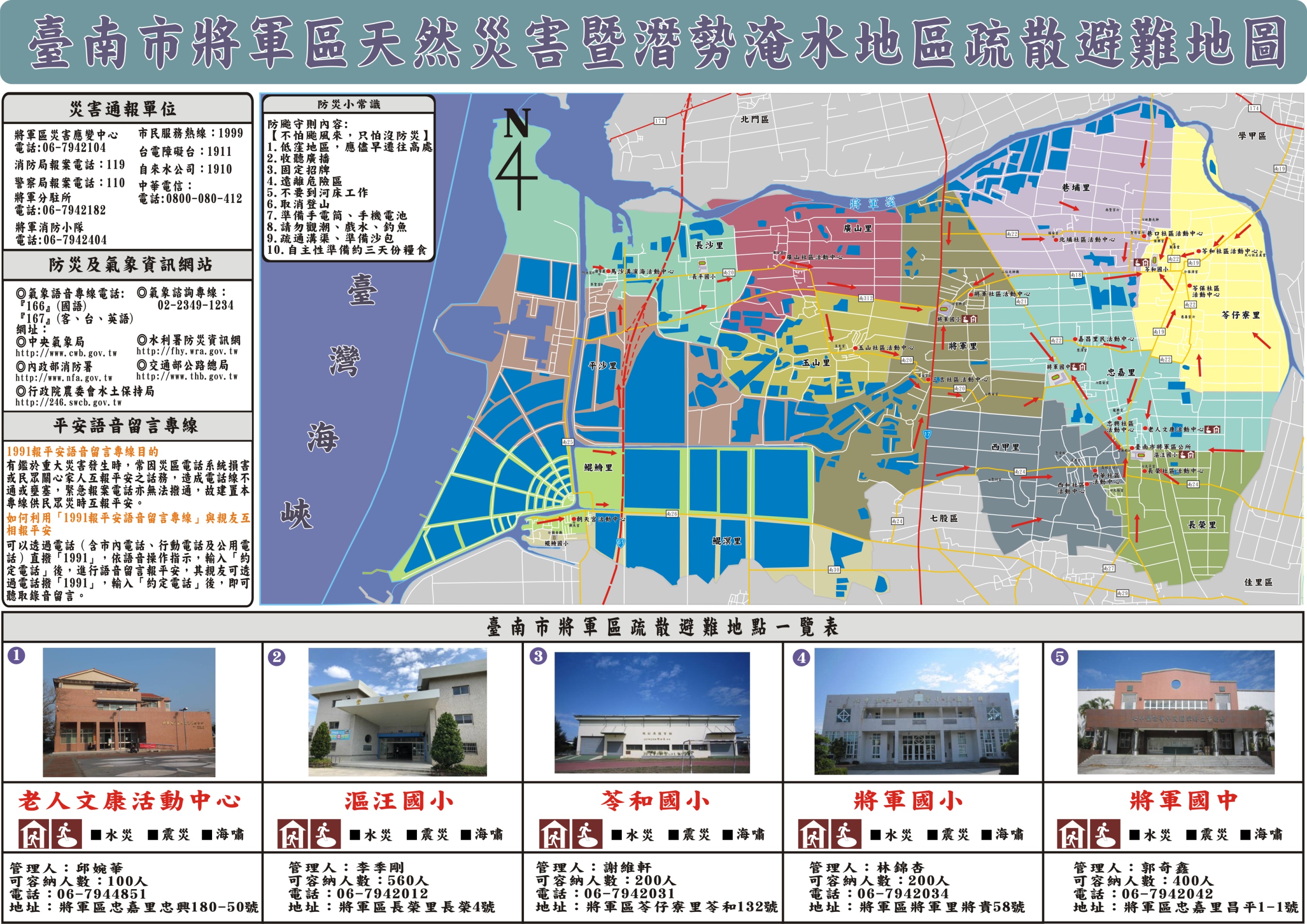 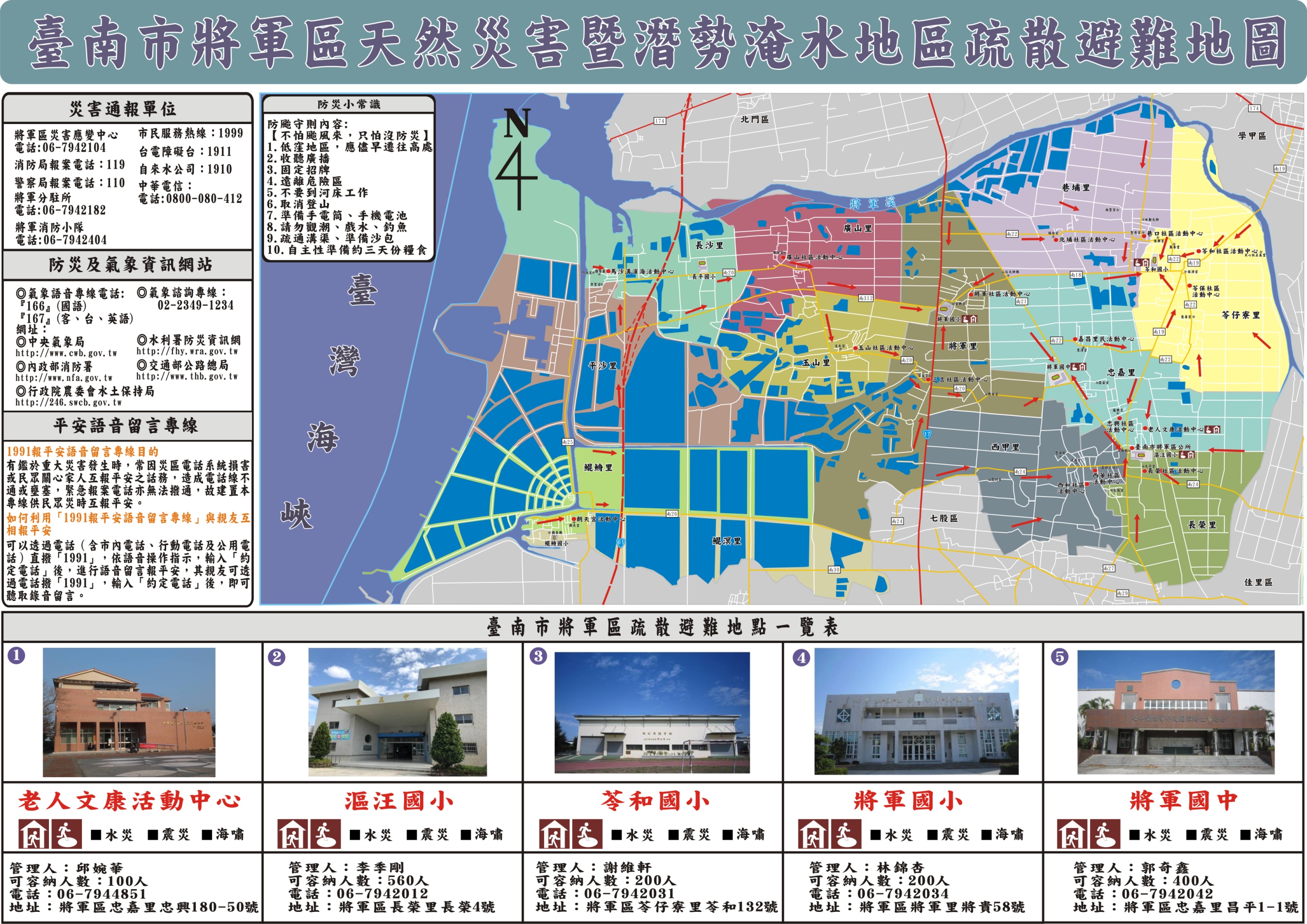 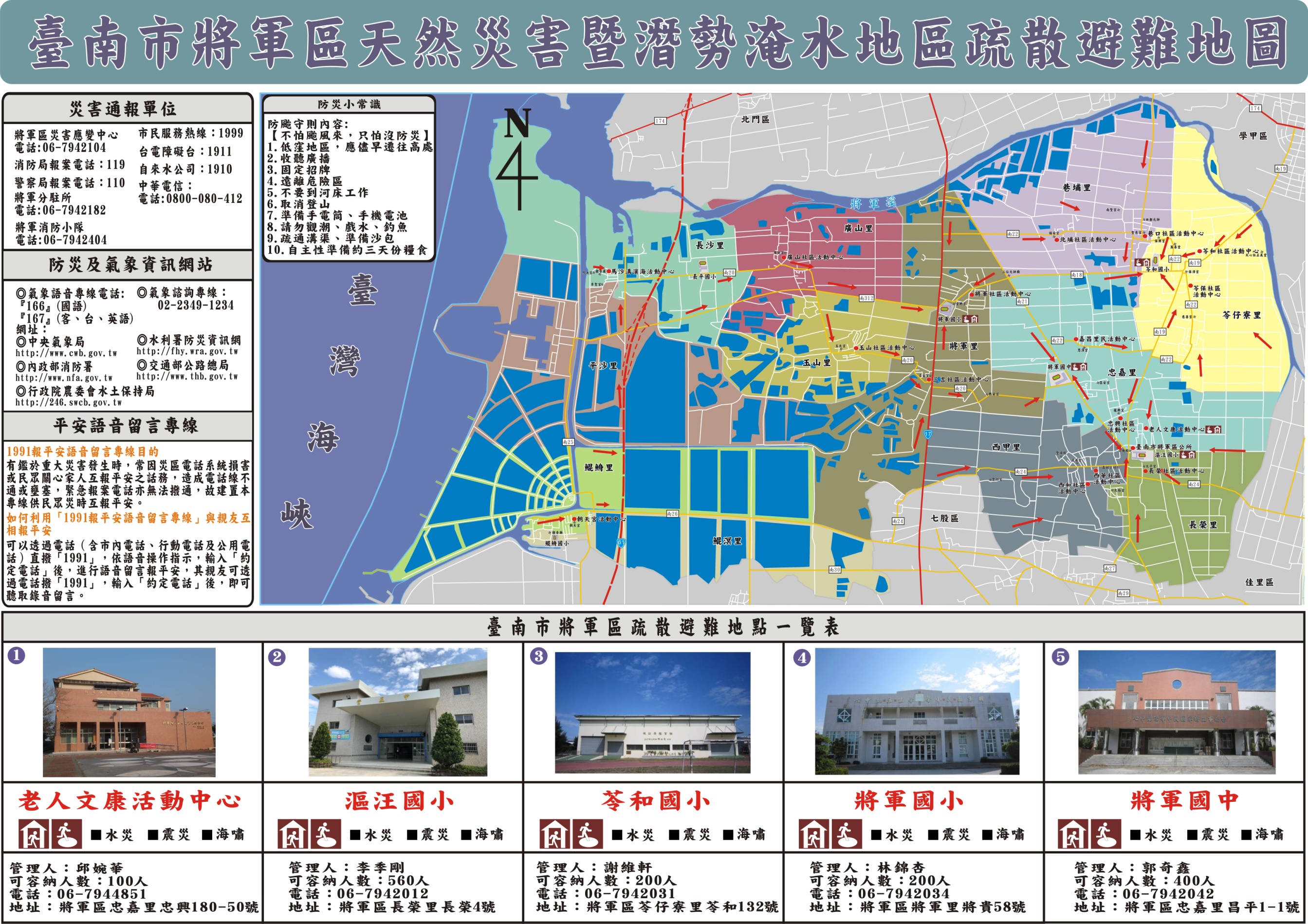 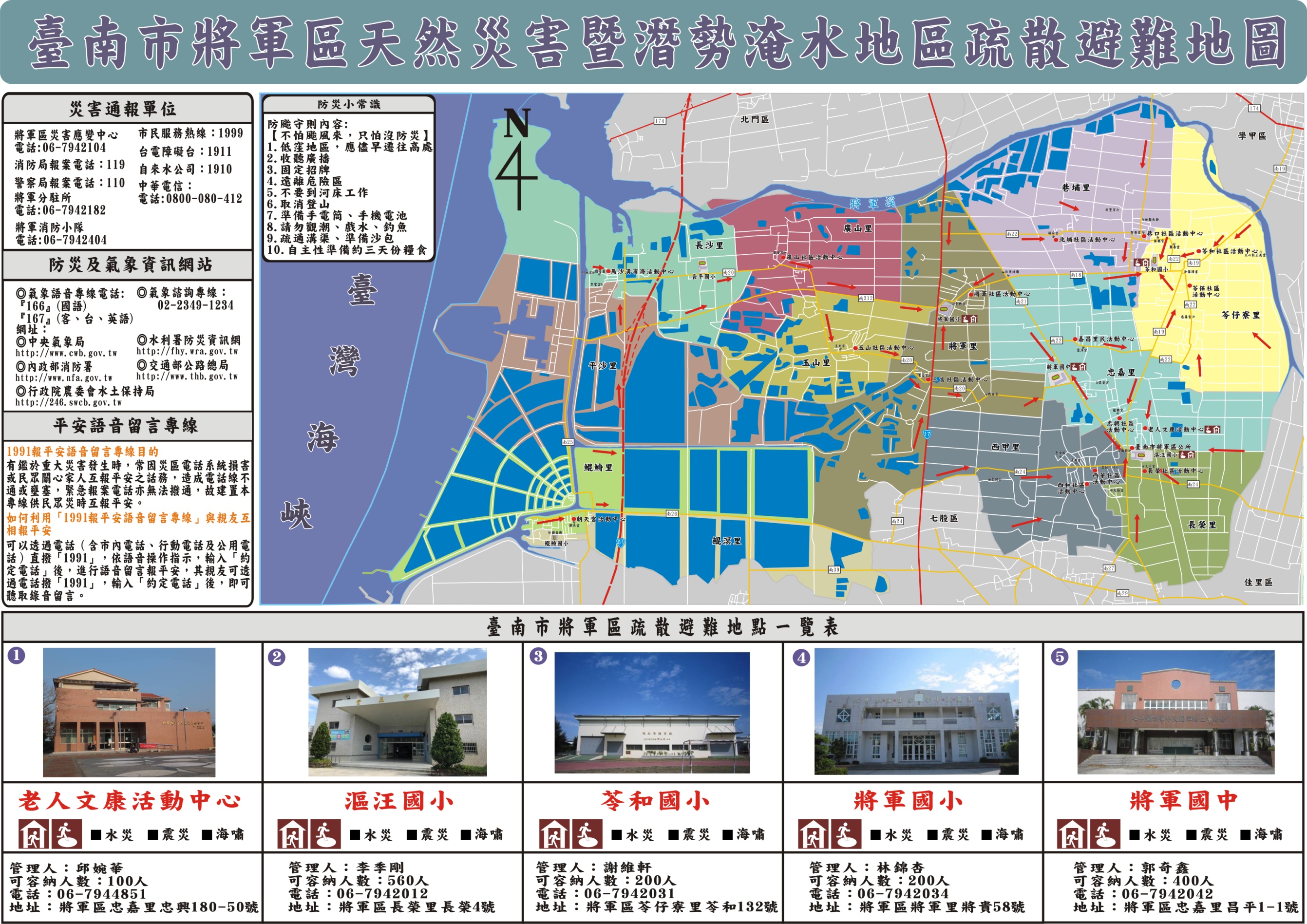 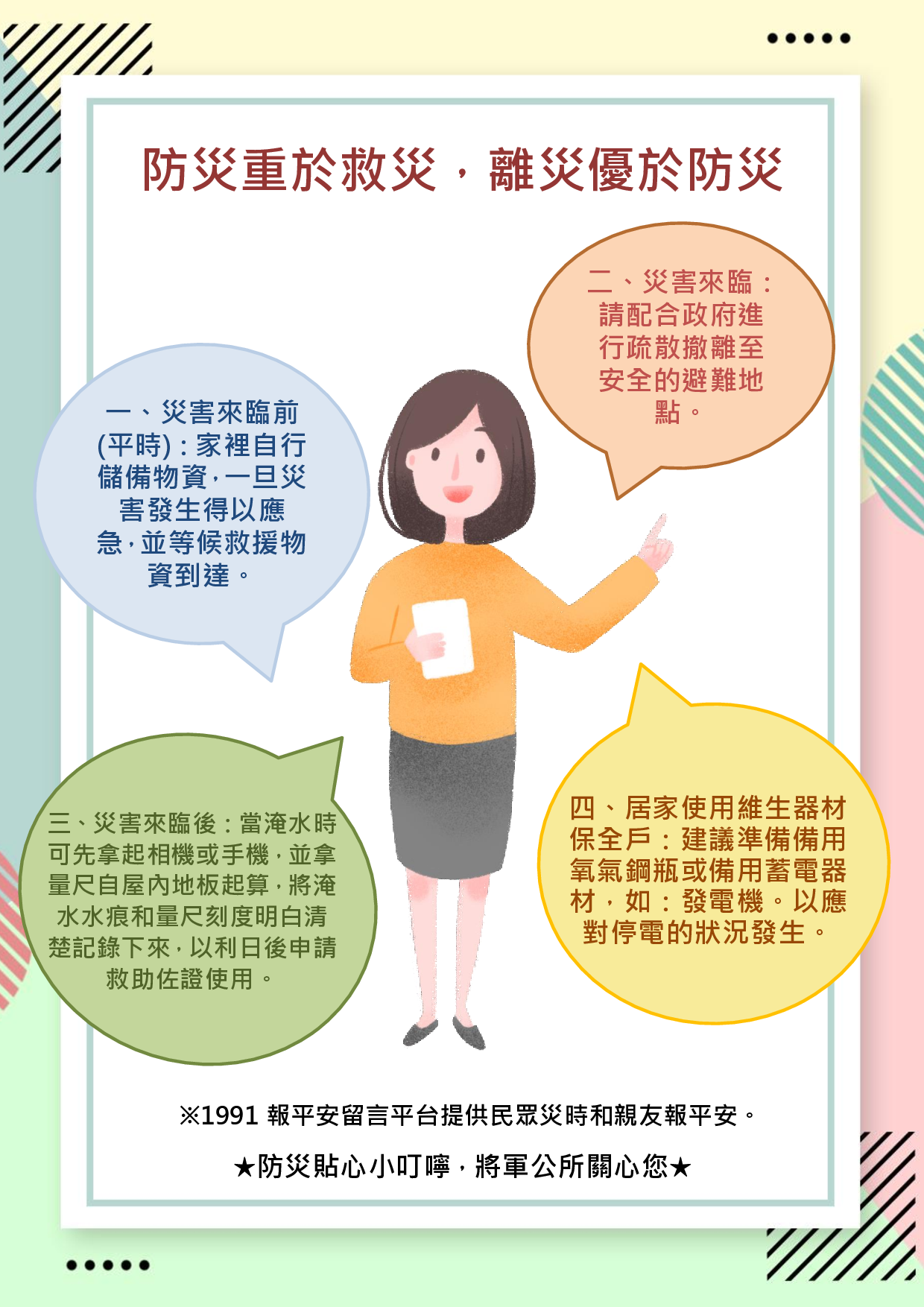 《貼心小提醒》
如借用防汛砂包，
請要回收再利用。
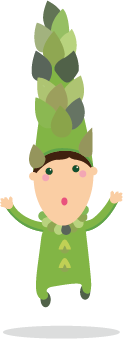 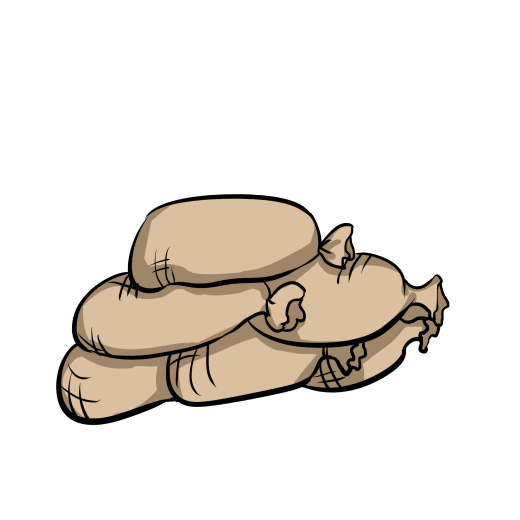 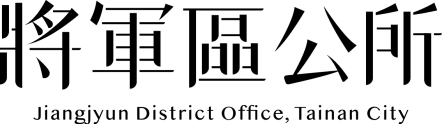 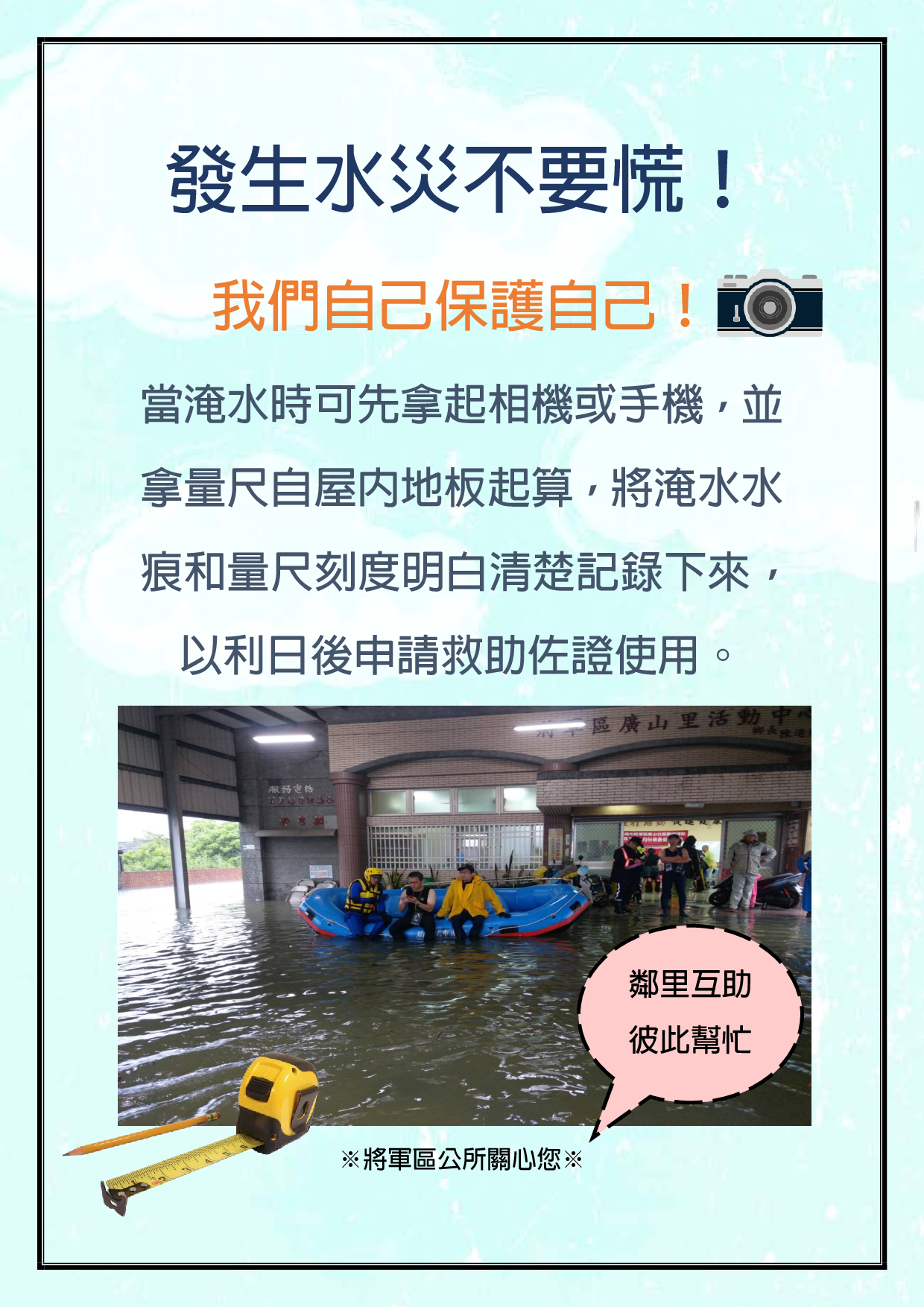 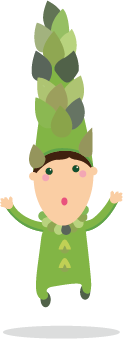 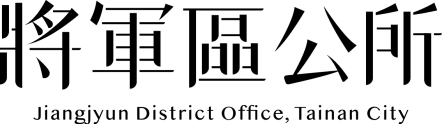 認識防災士
Disaster Relief Volunteer
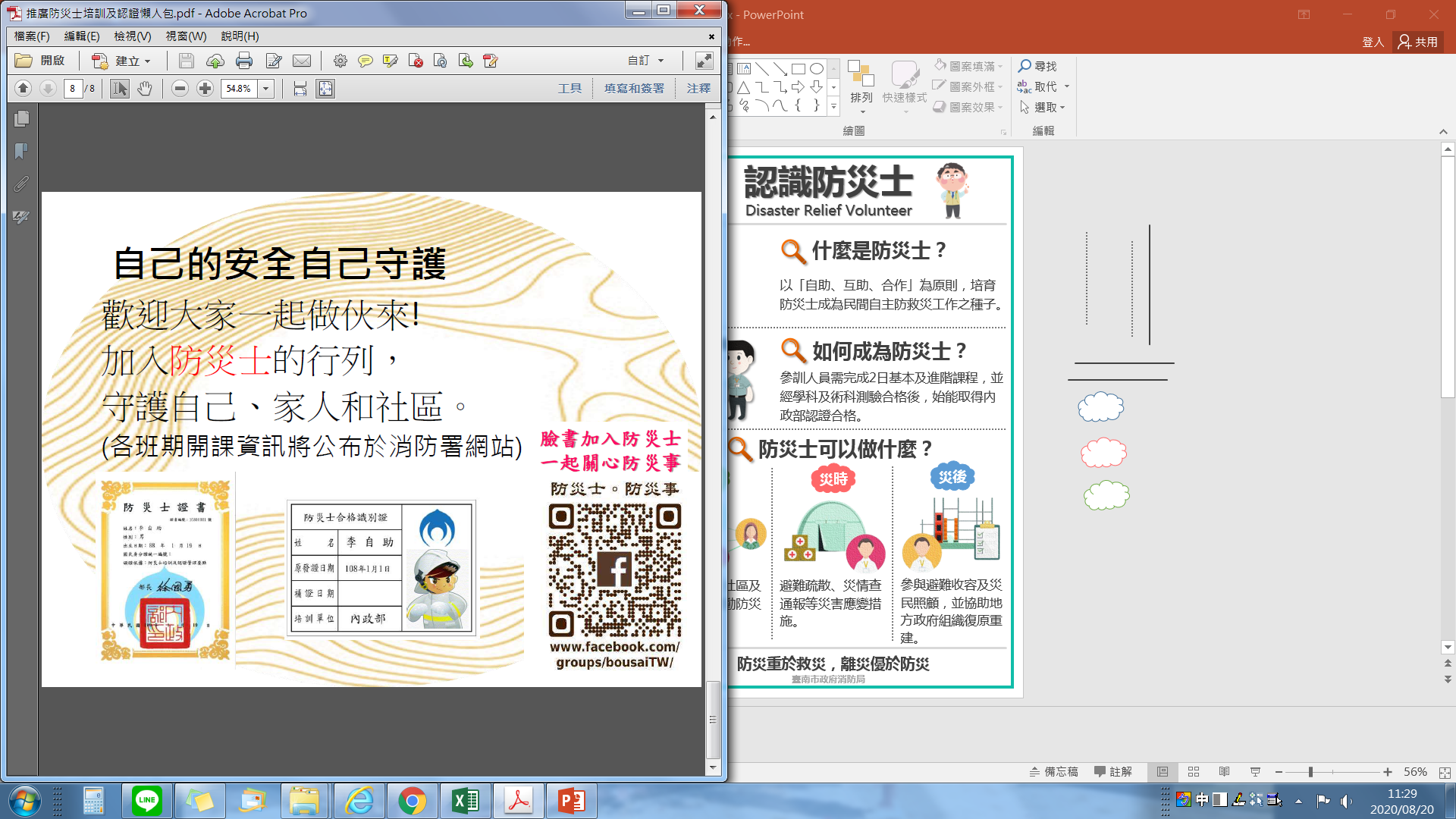 什麼是防災士？
防災士。防災事
以「自助、互助、合作」為原則，培育防災士成為民間自主防救災工作之種子。
如何成為防災士？
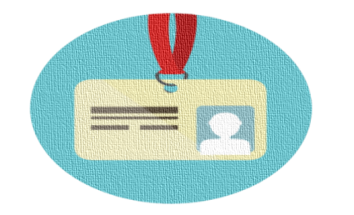 參訓人員需完成2日基本及進階課程，並經學科及術科測驗合格後，始能取得內政部認證合格。
防災士可以做什麼？
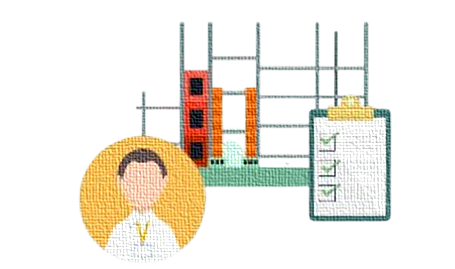 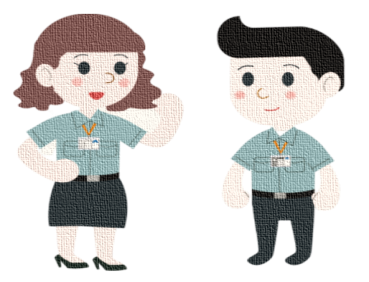 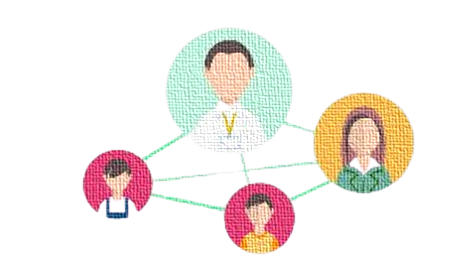 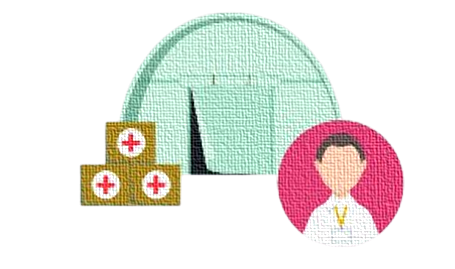 參與避難收容及災民照顧，並協助地方政府組織復原重建。
災後
災前
災時
協助家庭、社區及工作場所推動防災活動。
避難疏散、災情查通報等災害應變措施。
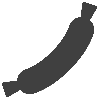 防災重於救災，離災優於防災
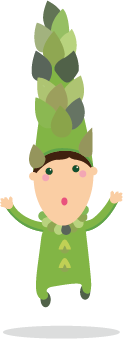 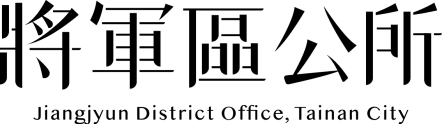 發生火災怎麼辦?
撥打119，大聲呼救求助
小火快跑、濃煙關門
低姿勢
沿牆壁
找出口
向下逃
隨手關門
火場逃生觀念
隨手「關門」，可以自救也可以救人
先行查明火煙位置，正確判斷如何逃生避難
透天厝應裝置住警器提早偵測到火災盡快逃生
常見錯誤逃生避難觀念！ ！
濕毛巾摀住口鼻
躲進浴室
往樓上跑
使用塑膠袋套頭逃生
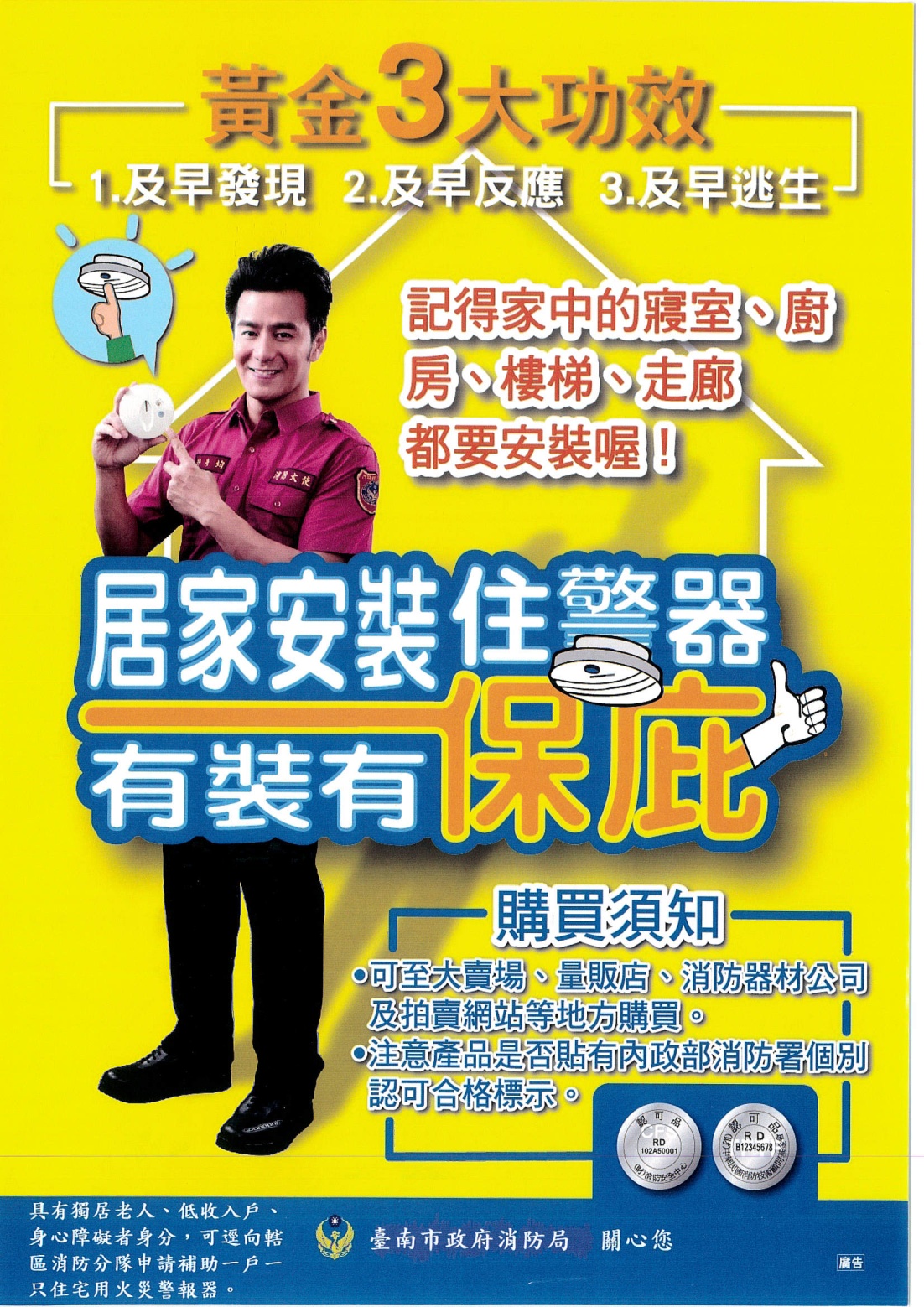 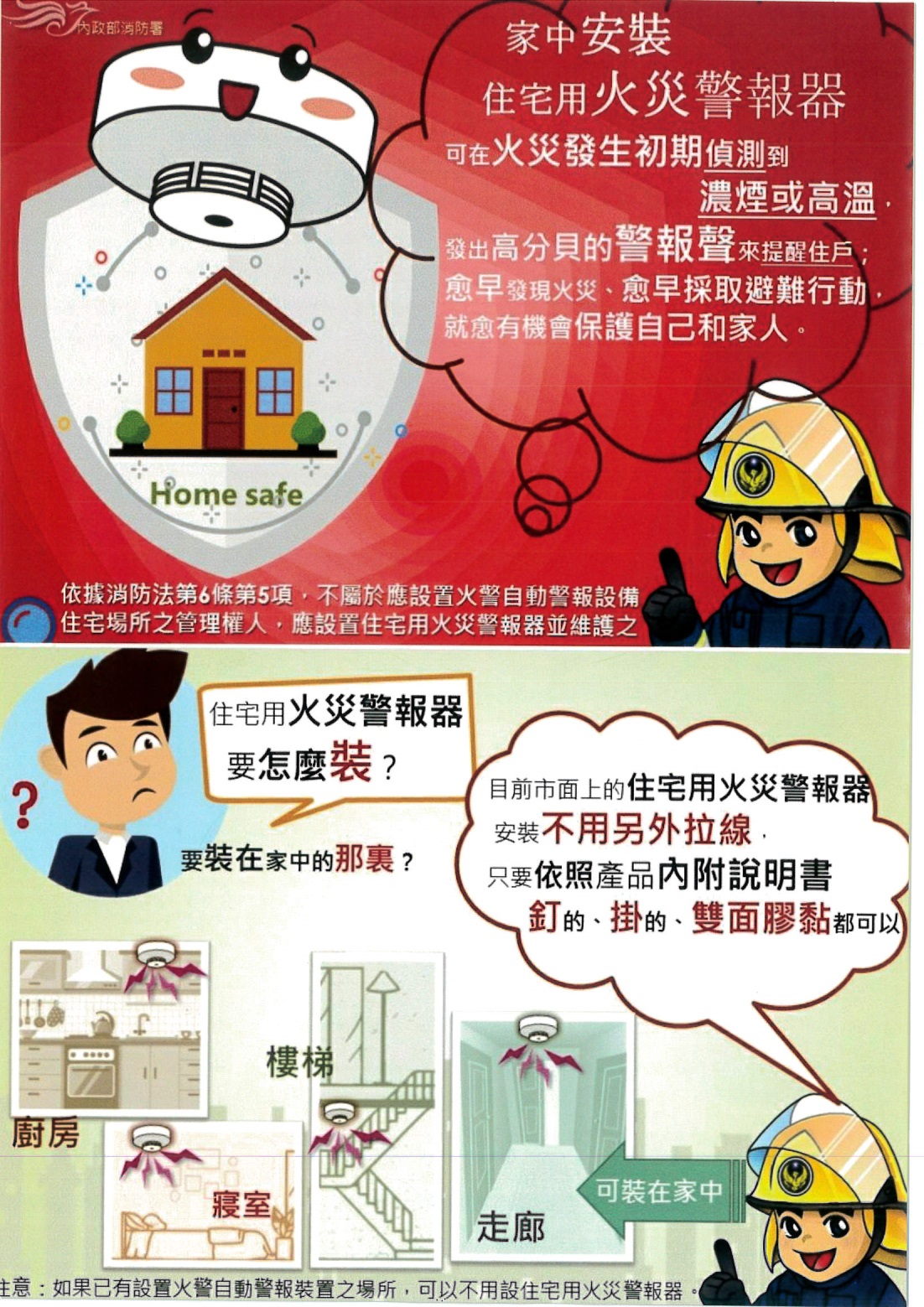 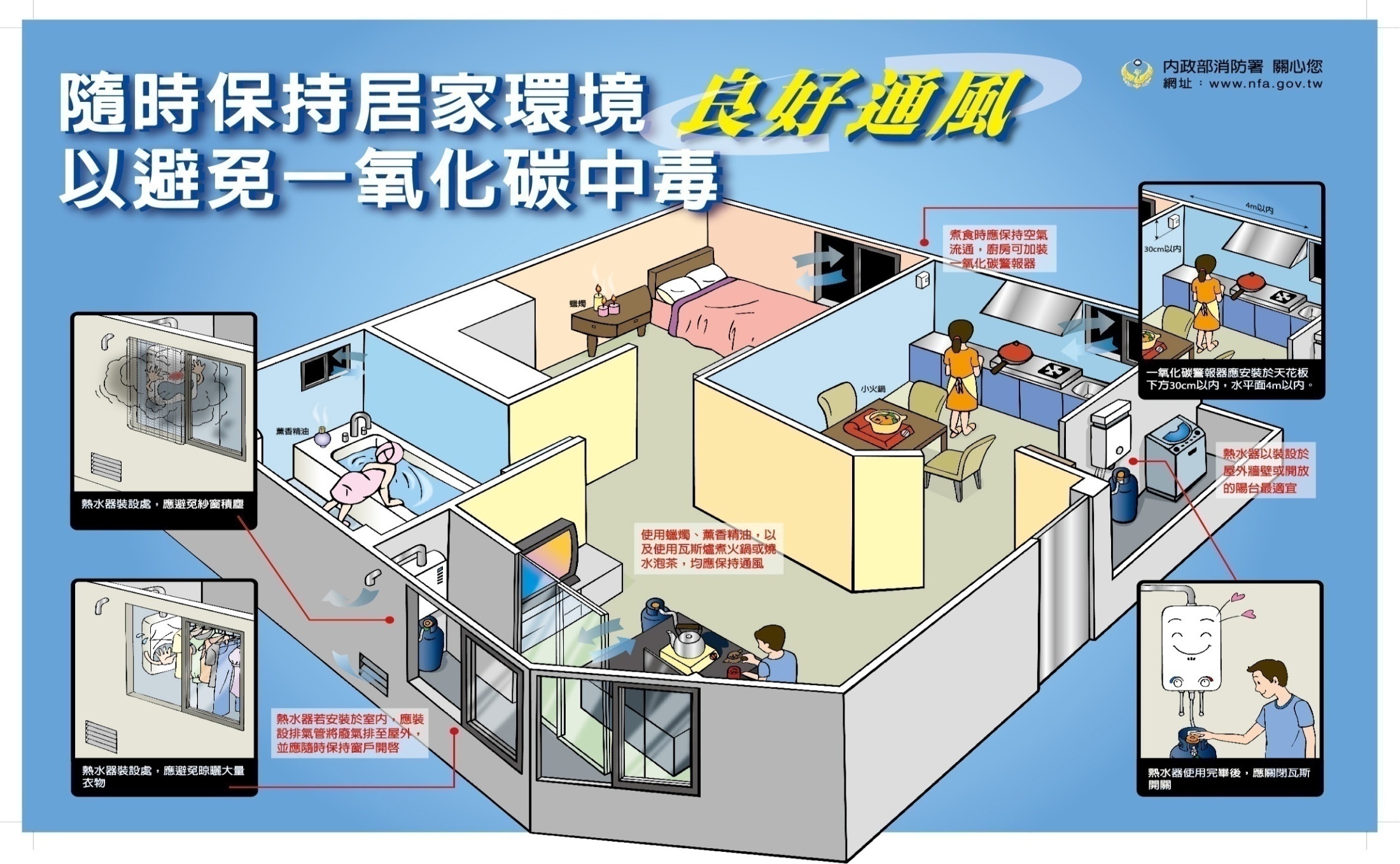 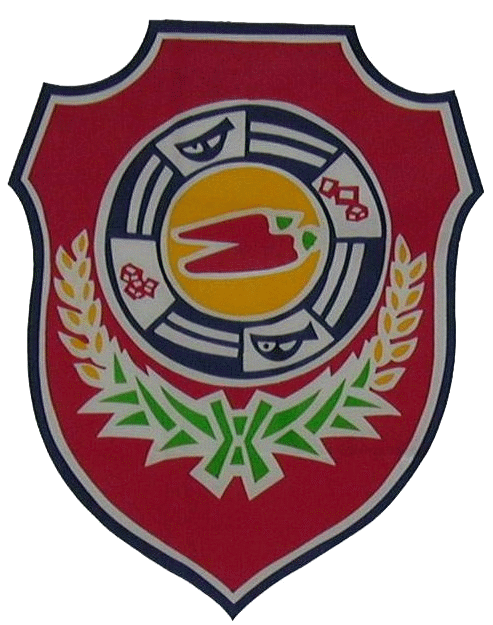 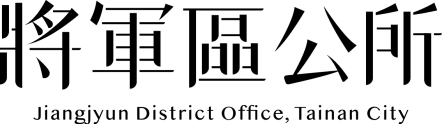 防疫宣導
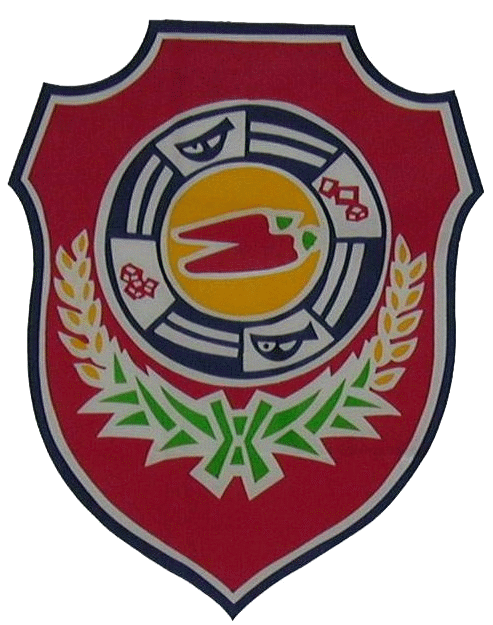 預防COVID-19(新冠肺炎)
殺蚊4招學起來~登革熱掰掰
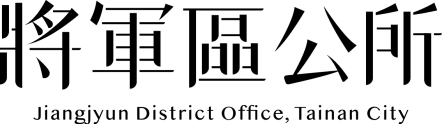 預防COVID-19(新冠肺炎)
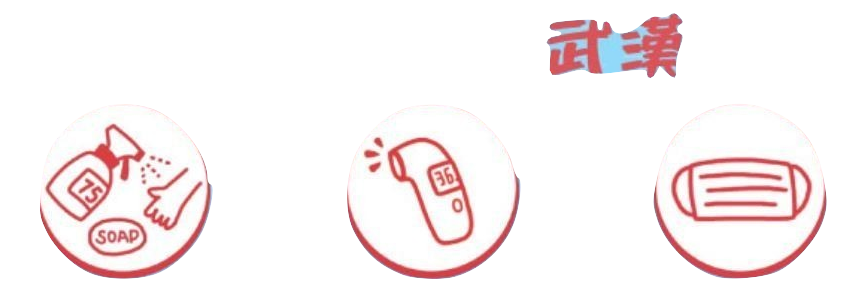 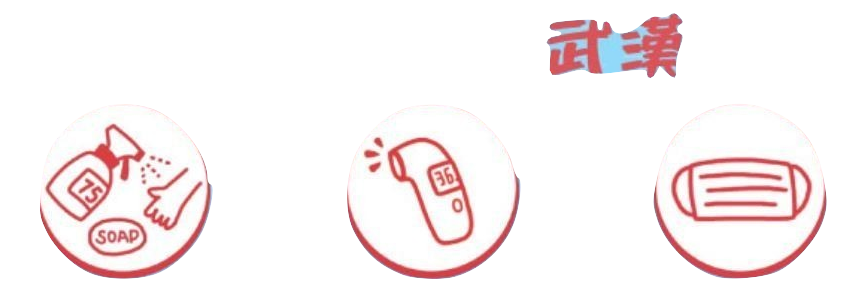 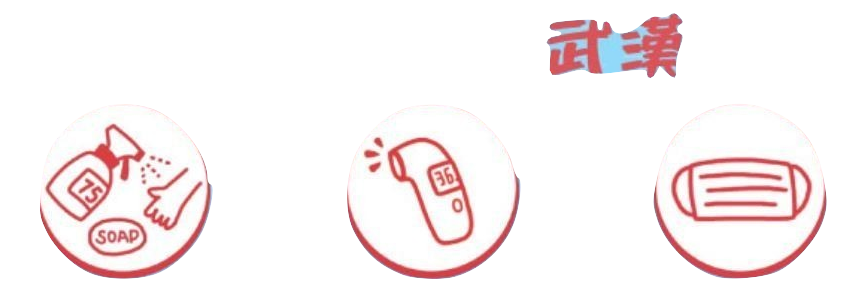 保持手部清潔
定期量體溫
正確戴口罩
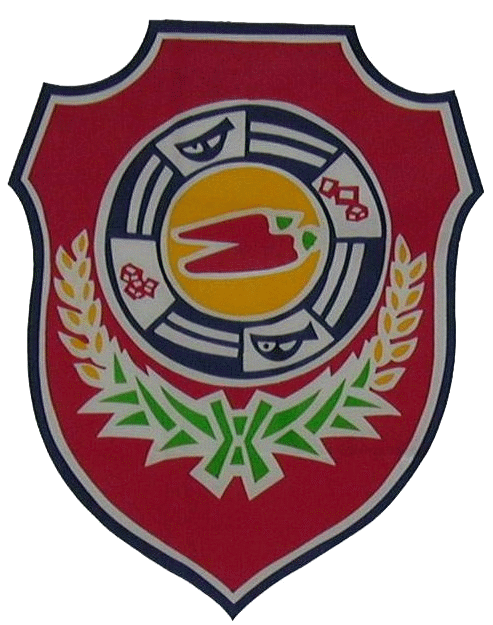 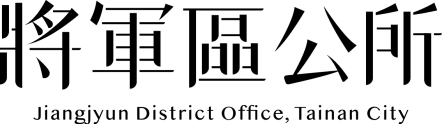 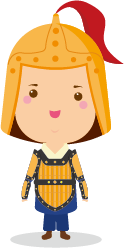 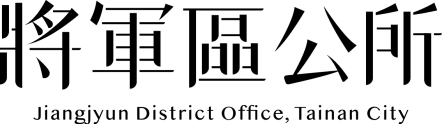 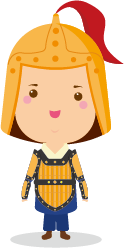 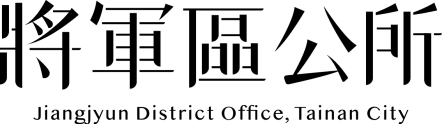 臺南市務必配戴口罩場域
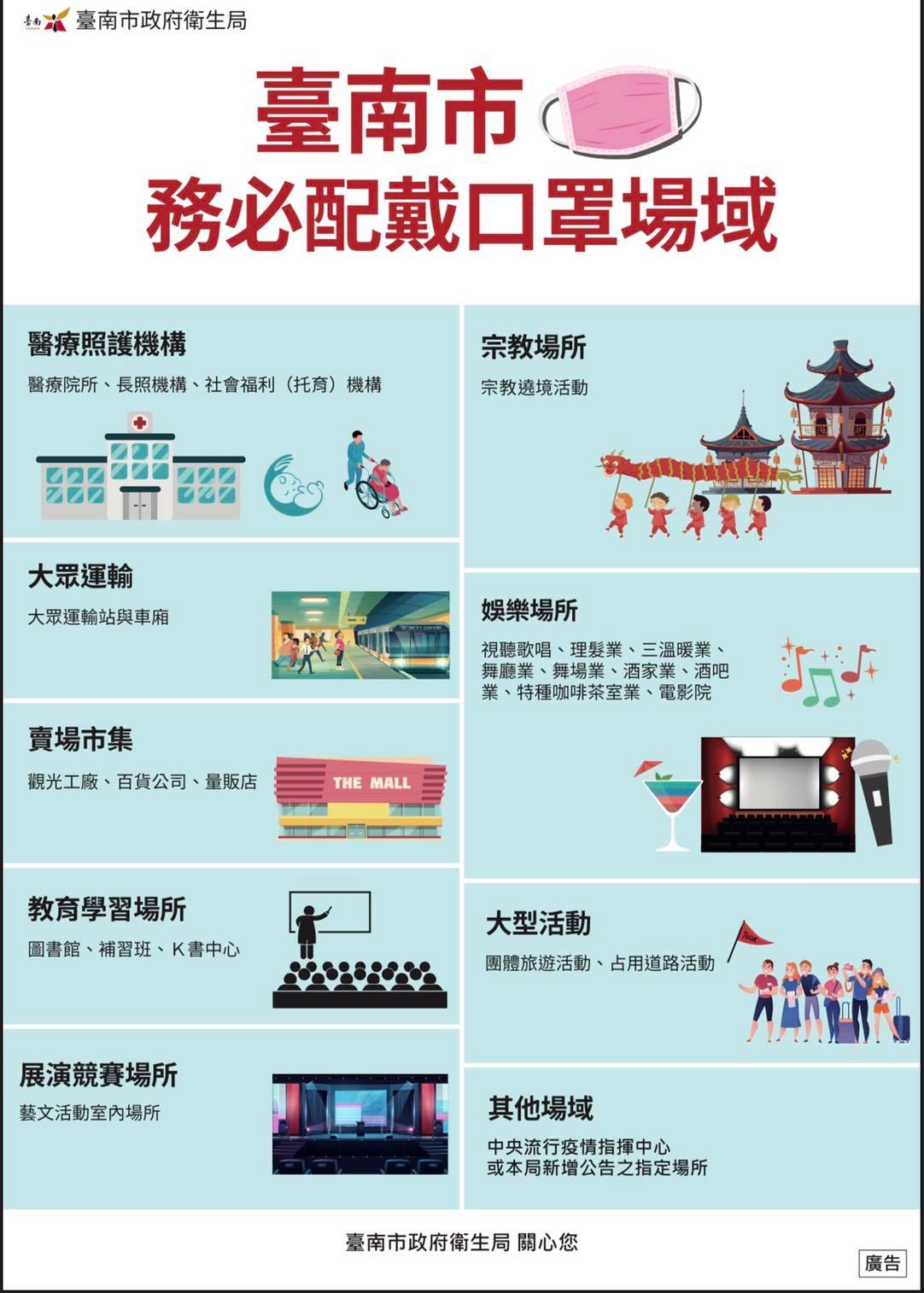 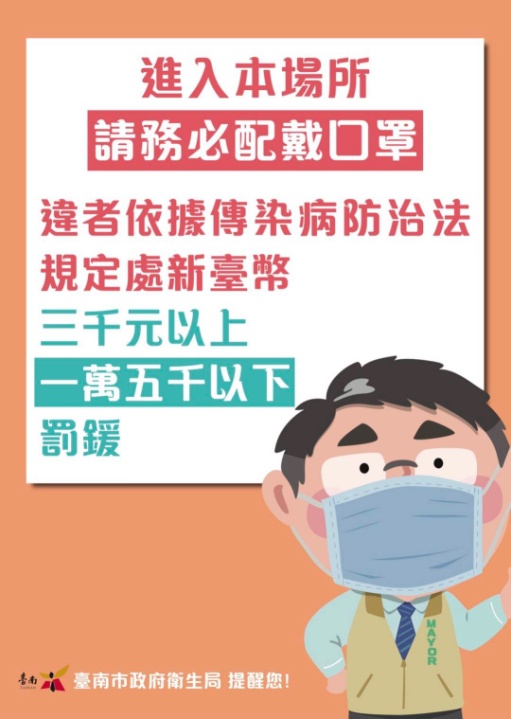 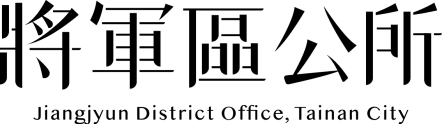 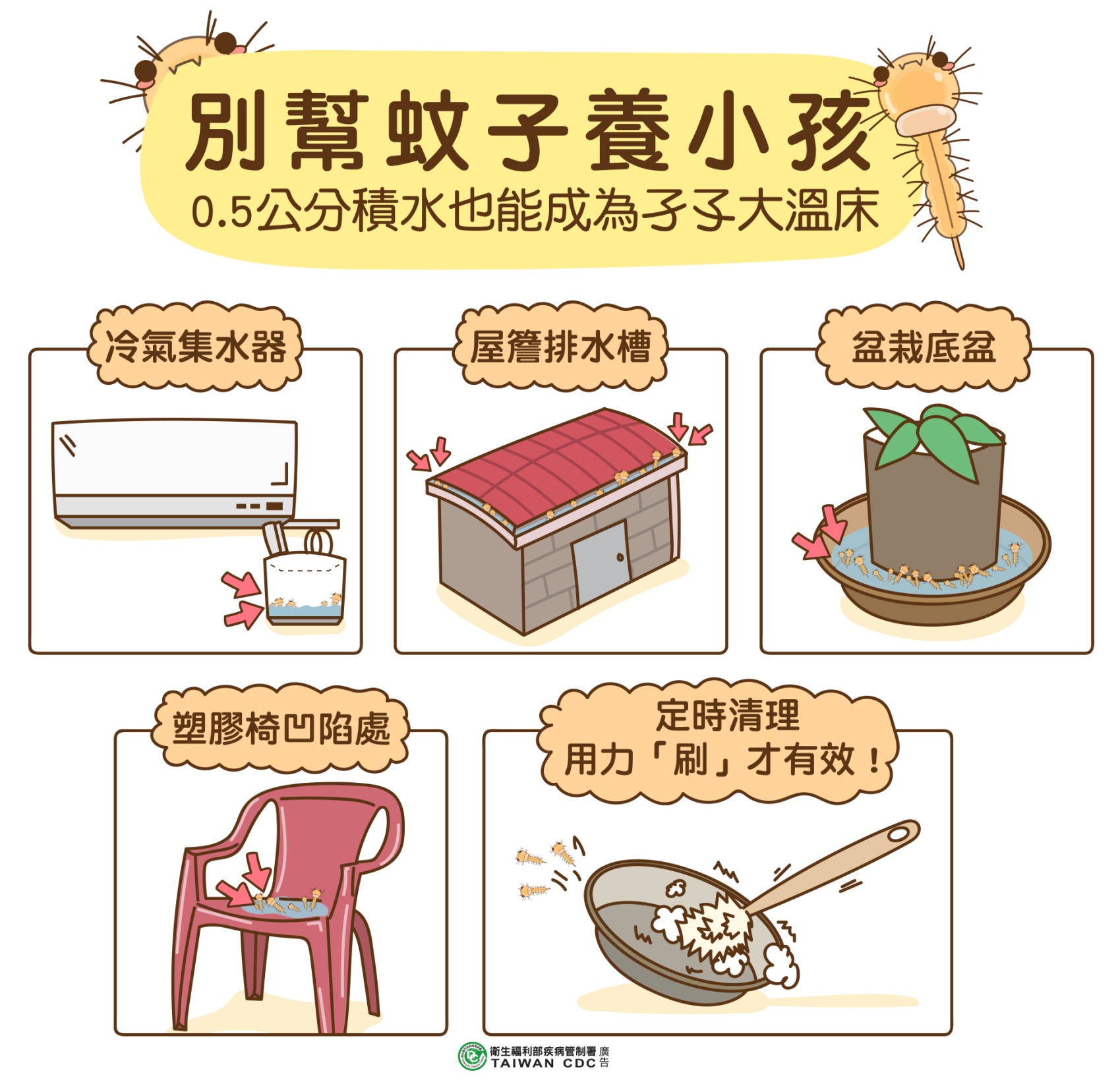 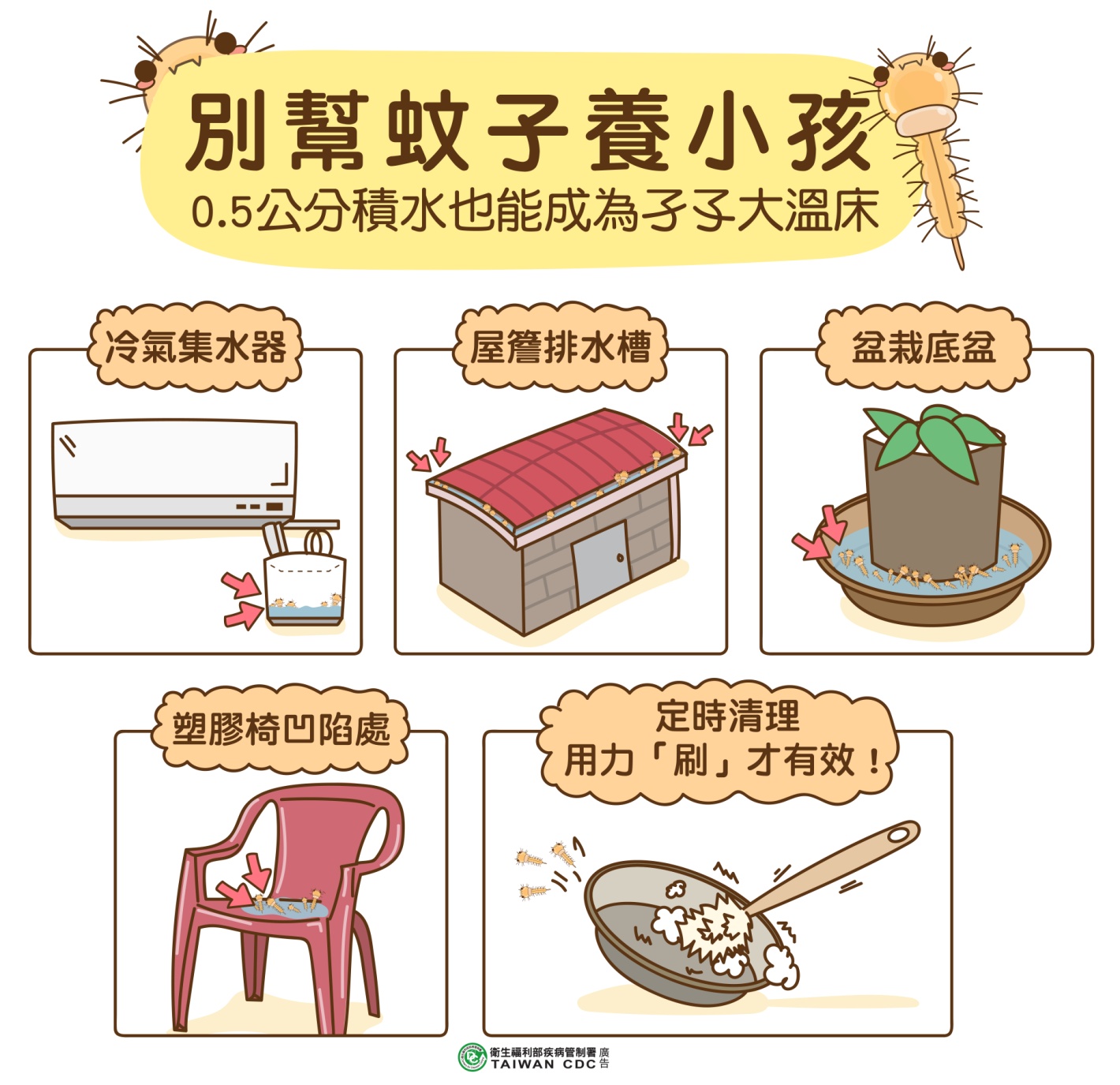 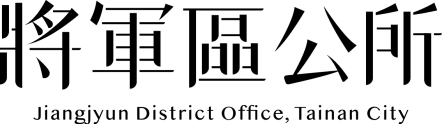 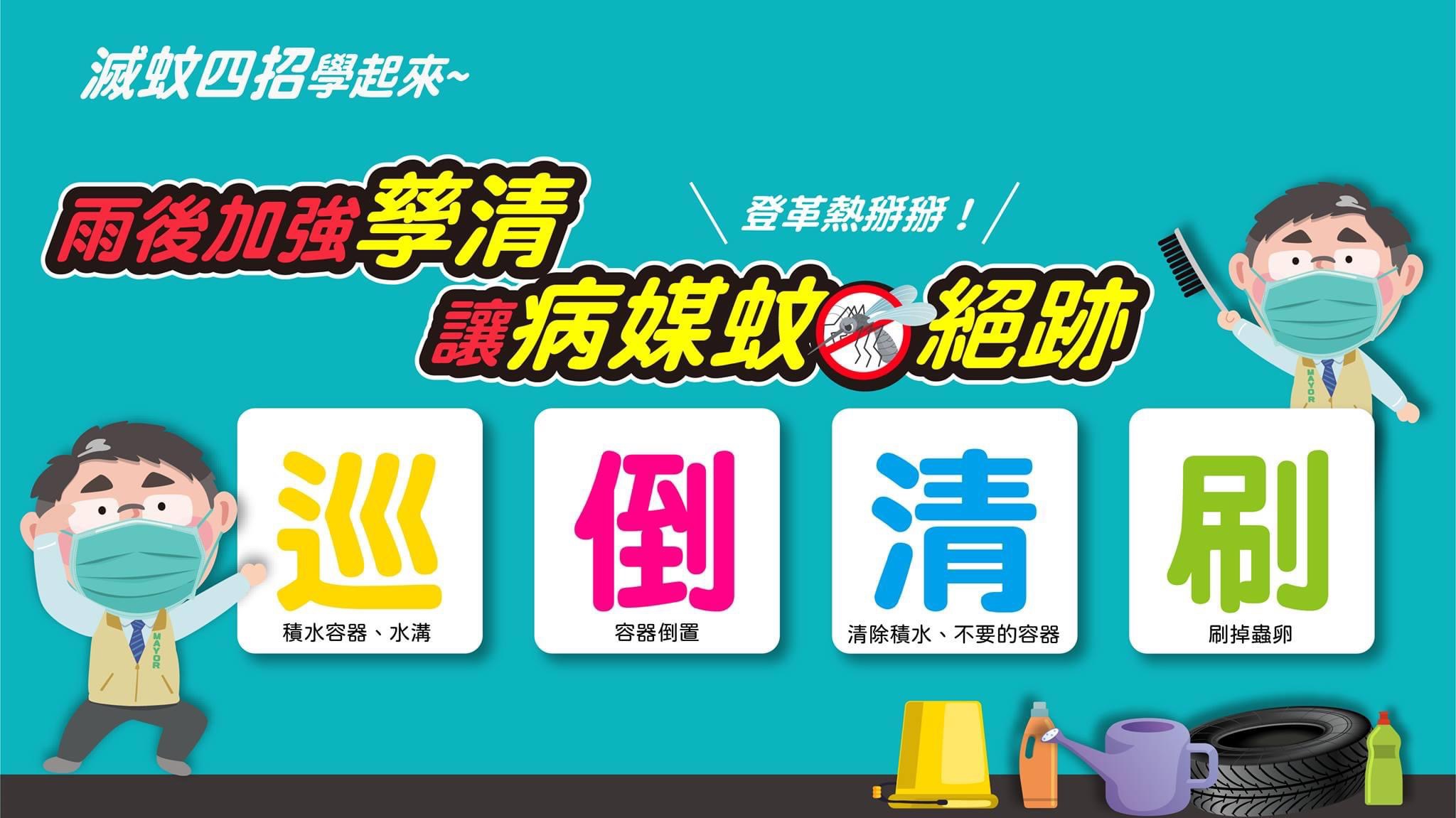 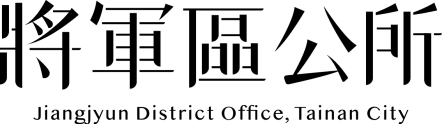 登革熱大揭密-孳生源清除四大訣竅
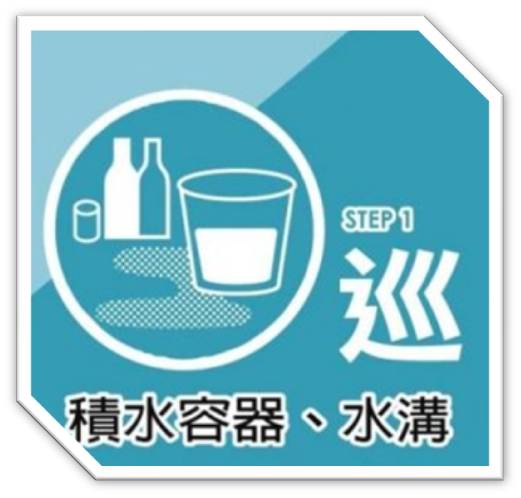 檢查居家室內外可能積水的容器
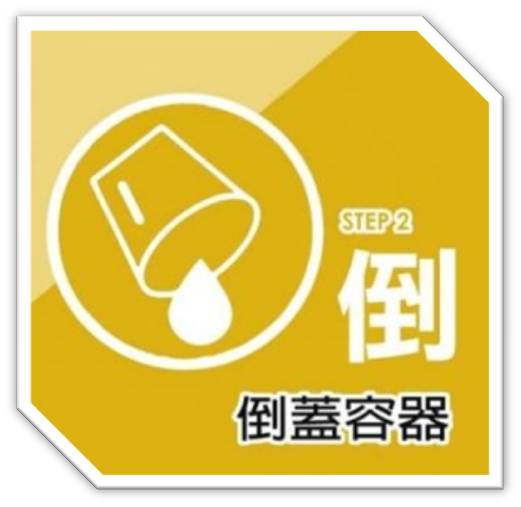 倒掉積水，不要的器物予以丟棄
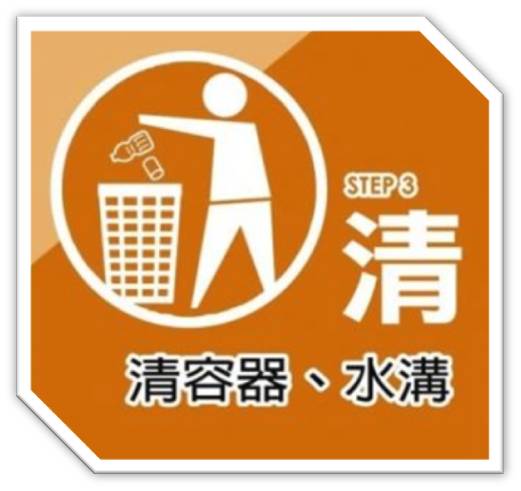 減少容器，使用的器具也都應該
徹底清潔。
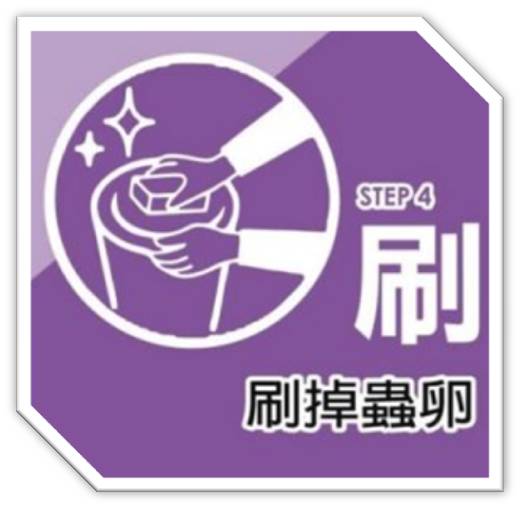 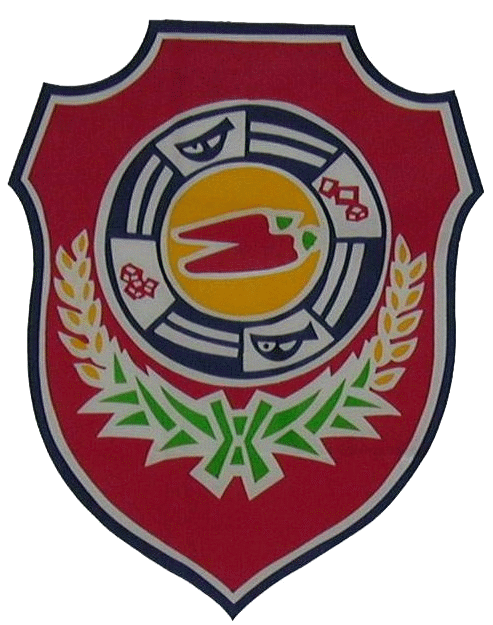 去除蟲卵，收拾或倒置勿再積水
養蚊
登革熱大揭密-症狀及預防
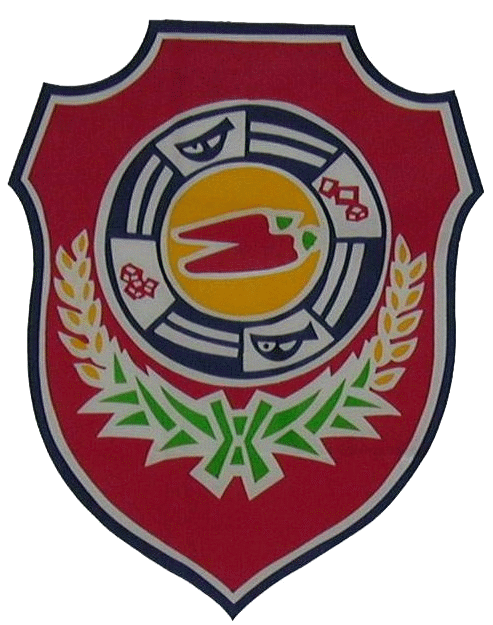 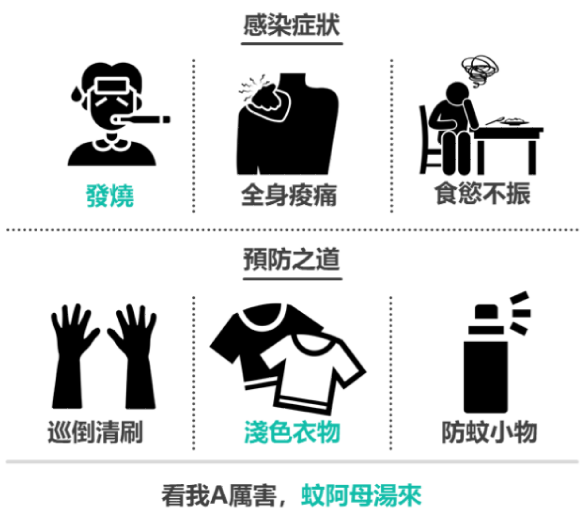 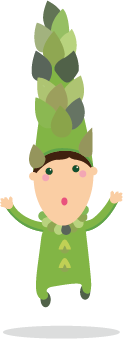 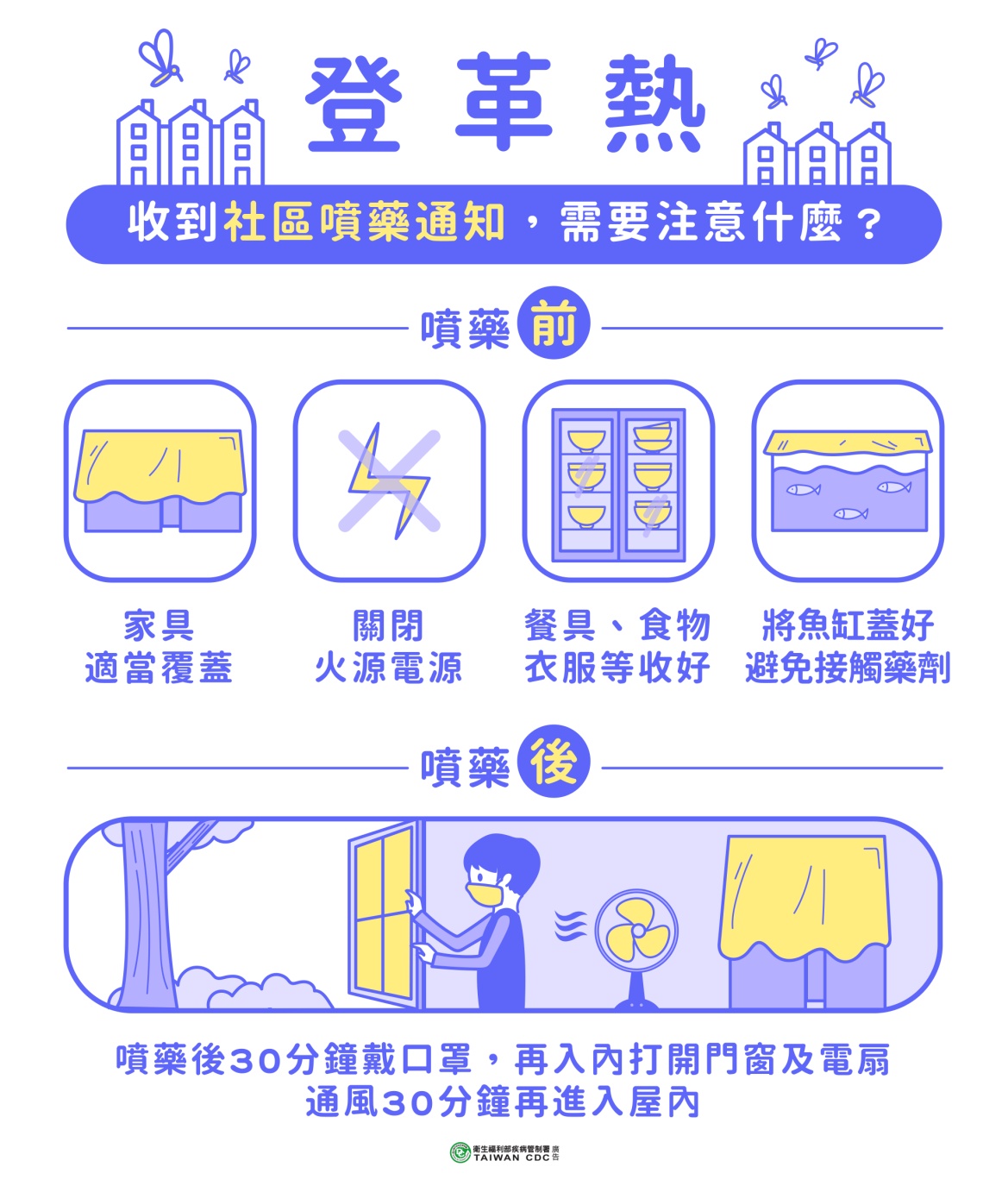 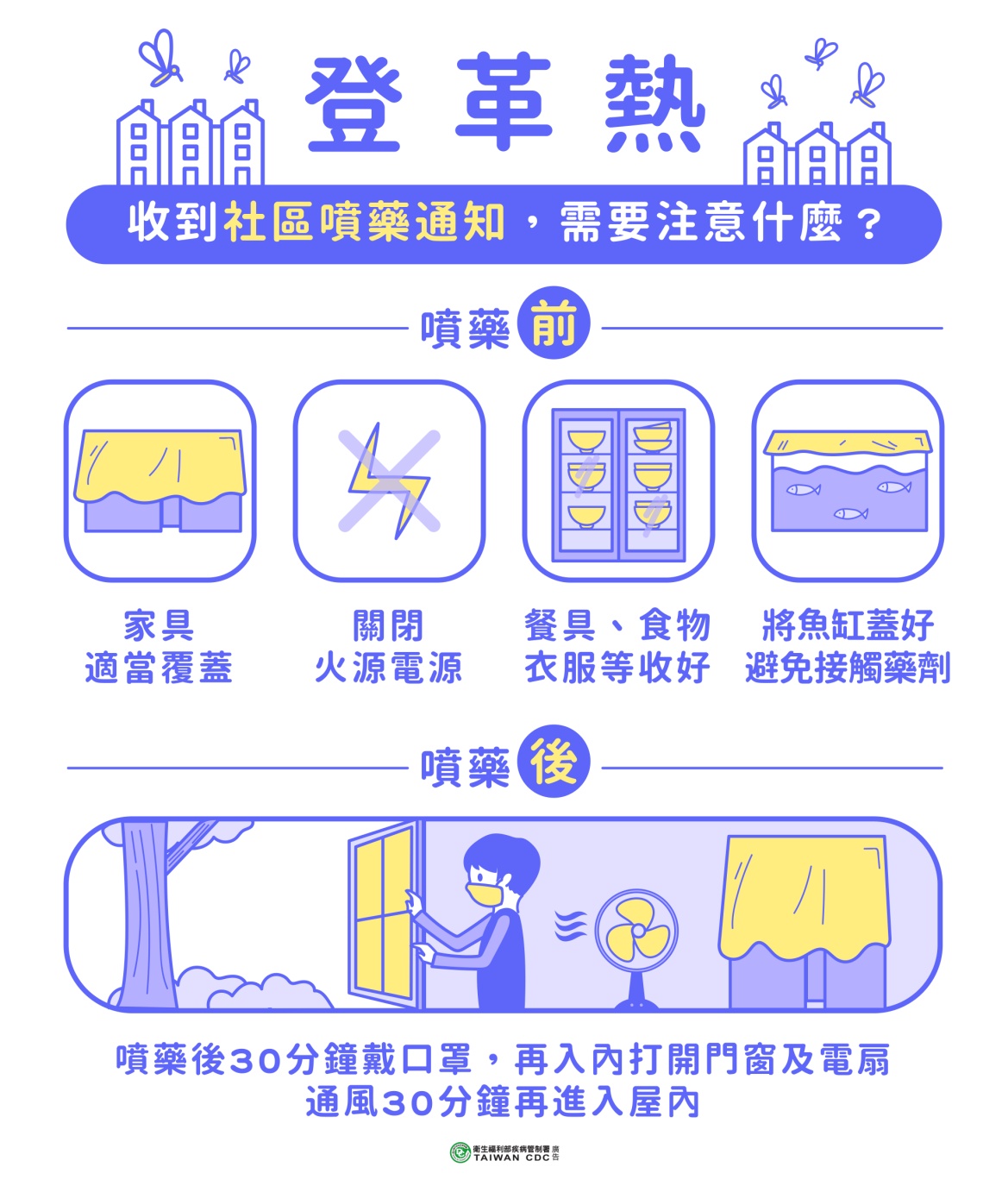 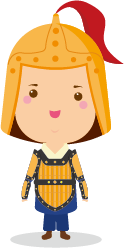 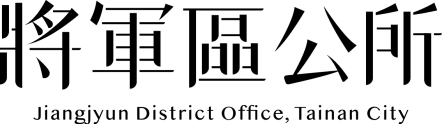 水災宣導
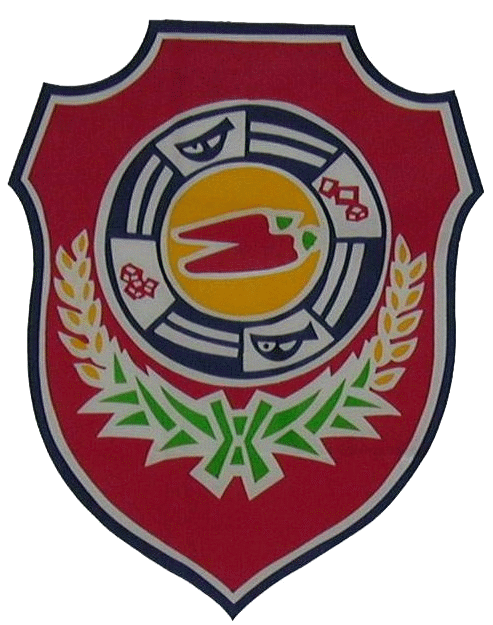 臺南水情即時通，掌握災資真輕鬆!
行動水情APP
防水擋板介紹
防汛砂包領用及回收作業
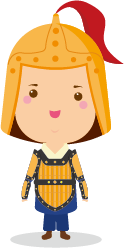 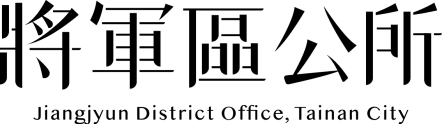 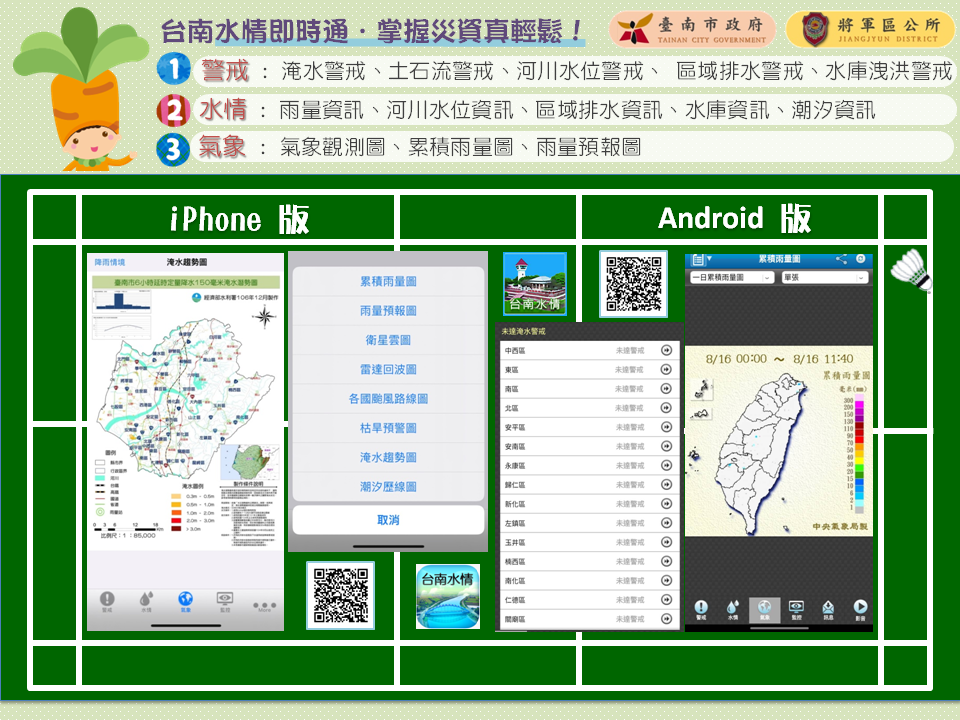 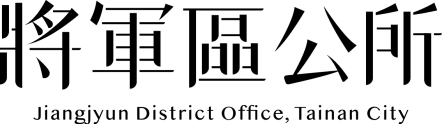 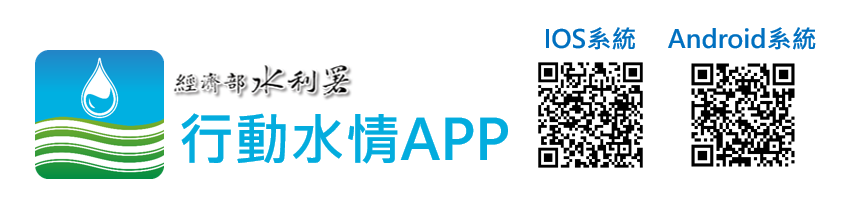 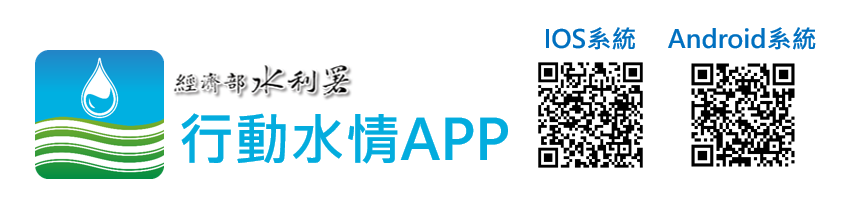 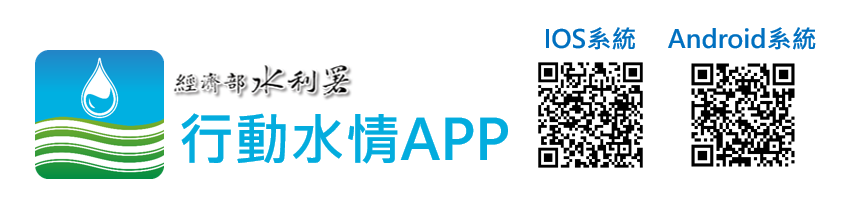 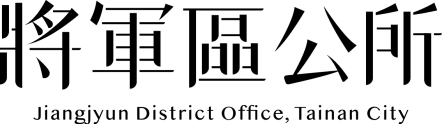 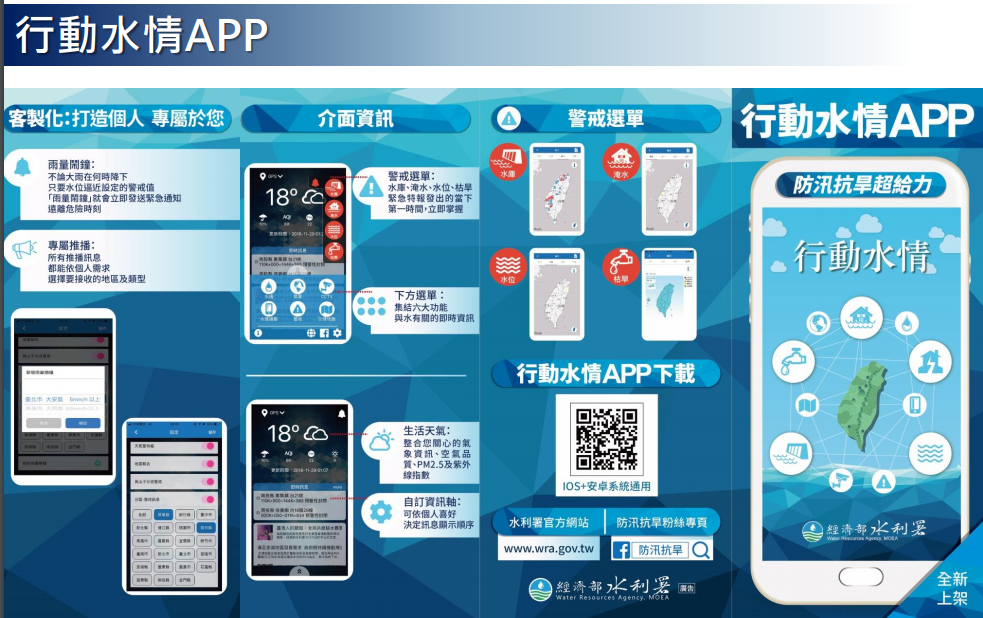 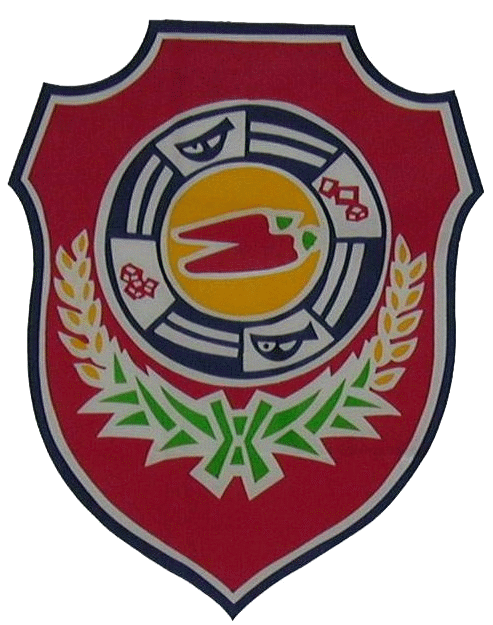 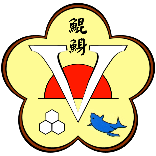 34
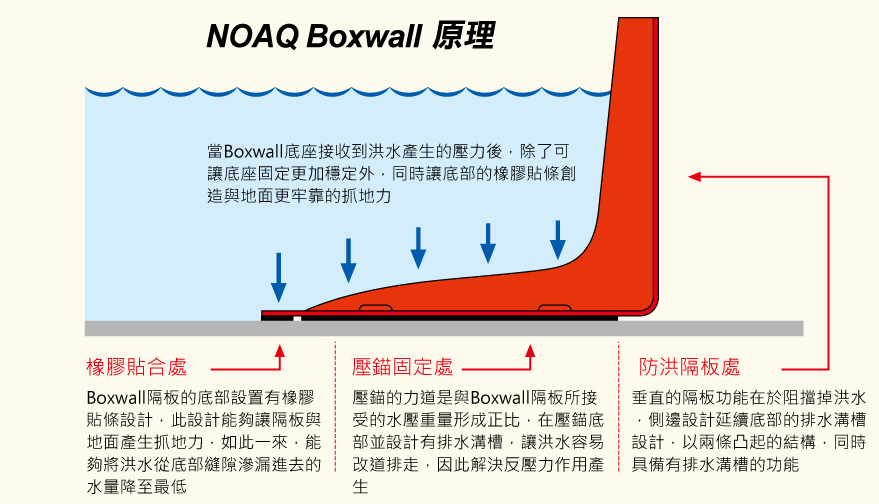 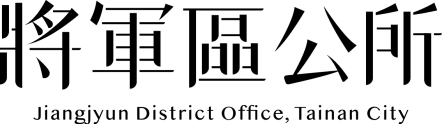 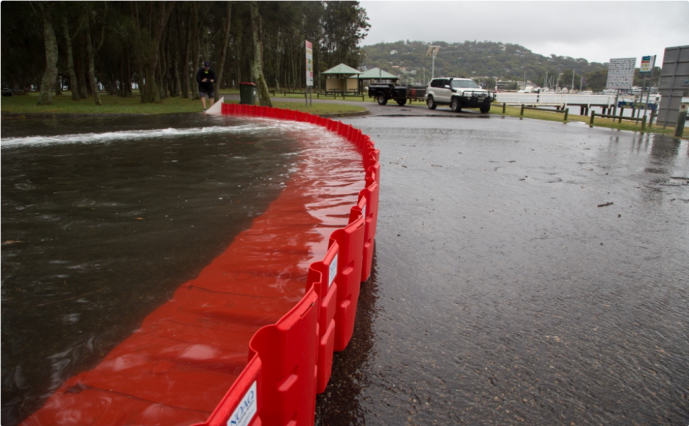 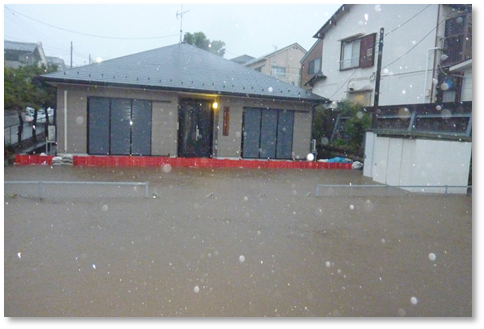 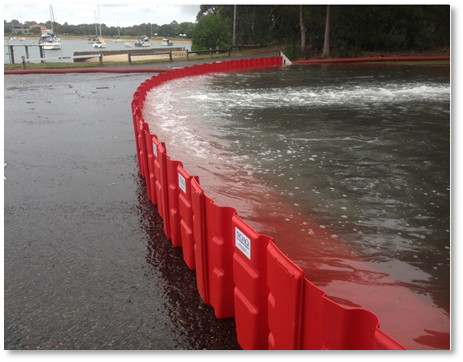 資料來源:http://www.proyang.com.tw/noaq/index.html
[Speaker Notes: 紫色有改]
特點二、免去笨重沙袋，省時省力輕鬆搬運
每片防水擋板僅有3.4公斤，若經換算每公尺只有5.5公斤的重量(每片防水擋版有效長度為62.5公分)，若保護五公尺的區域，僅需8片隔板，相較傳統沙袋，讓搬運過程更加輕鬆便利，以更省時省力的方式阻絕洪水的侵襲。
特點一、無須外力支撐，可阻擋50公分高洪水
此款活動式防水擋版不須外力支撐即可獨自站立，可阻擋50公分高洪水，其採用L型書架式的設計，藉由洪水重量壓制在底部上，將水重化為助力，讓防洪版站立更加穩固牢靠，即使洪水到達防洪版的頂部，防水擋板仍穩固站立，而沒有傾倒的疑慮。
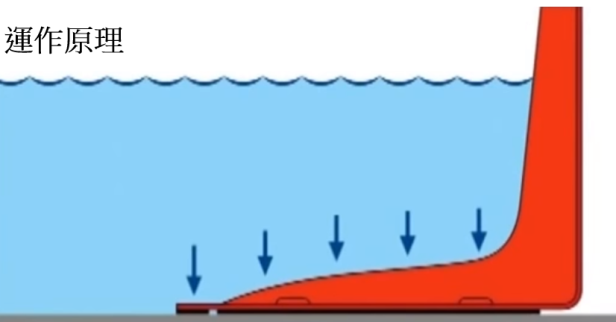 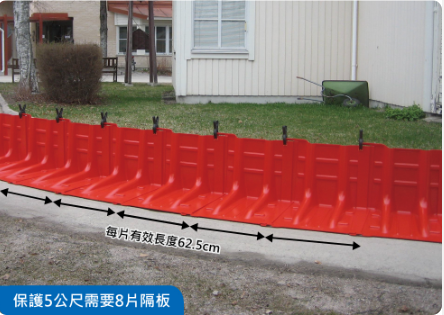 特點三、組裝快速輕鬆不費時，靈活運用鋪設
要建立一道防洪牆十分簡單，透過將一片片L型的防水擋版連結搭建後，再用塑膠夾子固定即可，一道40公尺的防洪牆僅需20分鐘即可鋪設完畢，且兩片隔板在連結時可產生3度的斜角，使得防洪系統可呈現適當的弧度，靈活性高。
特點四、靈活運用且不占太多儲存空間
防水擋版的另一特點為可堆疊收納設計，因此在儲存或移動時不需占太多空間，舉例來說一個20呎的貨櫃約可搭建出長達一公里的防洪牆。
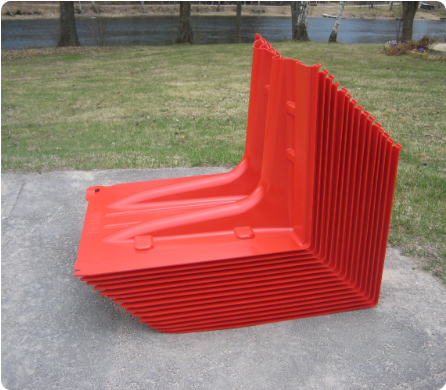 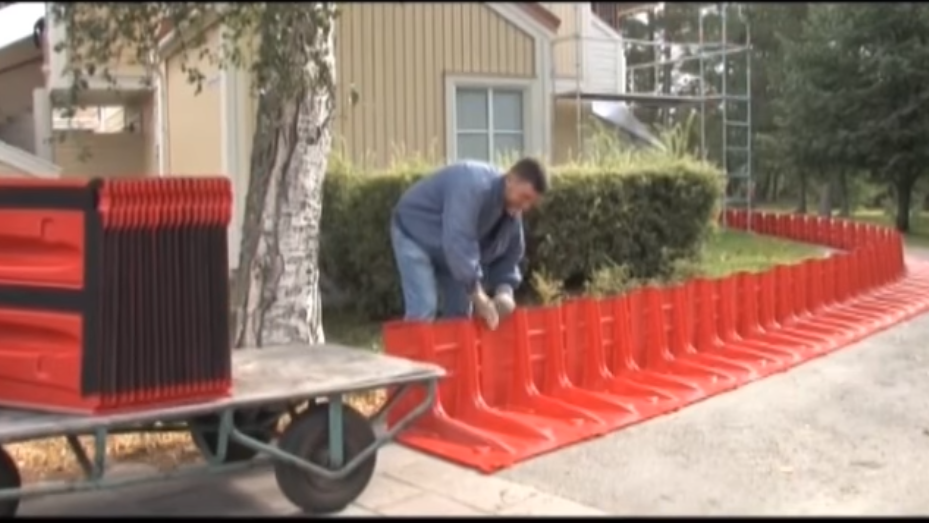 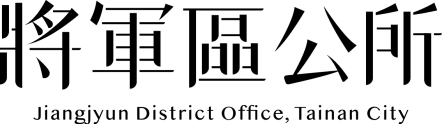 資料來源: http://www.proyang.com.tw/noaq/boxwall.html
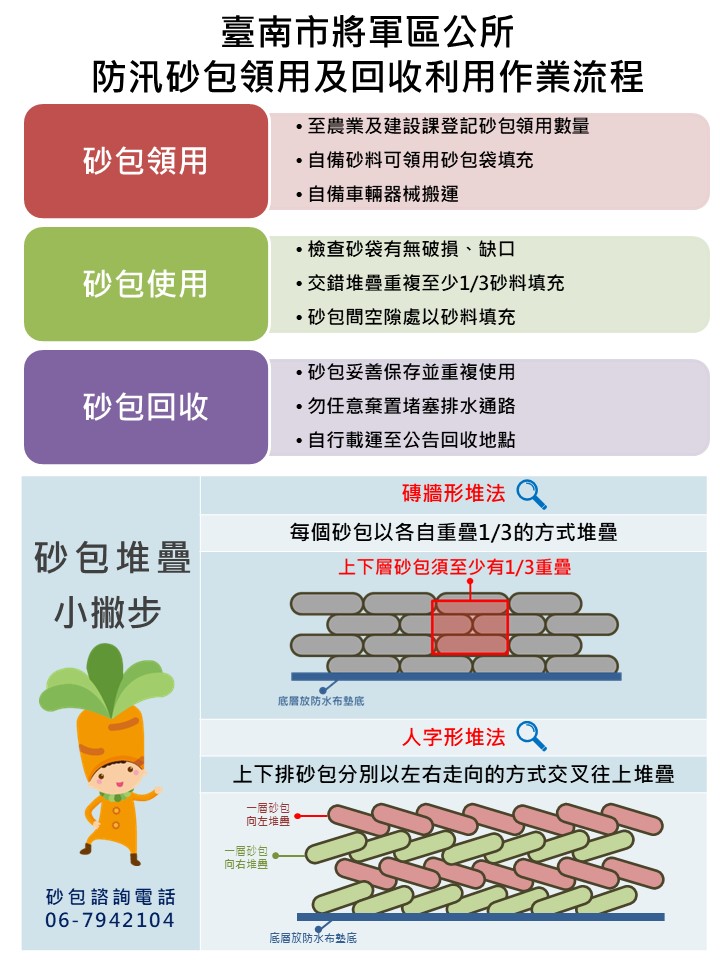 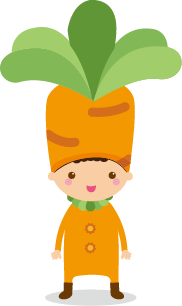 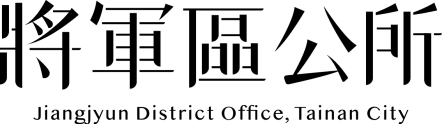 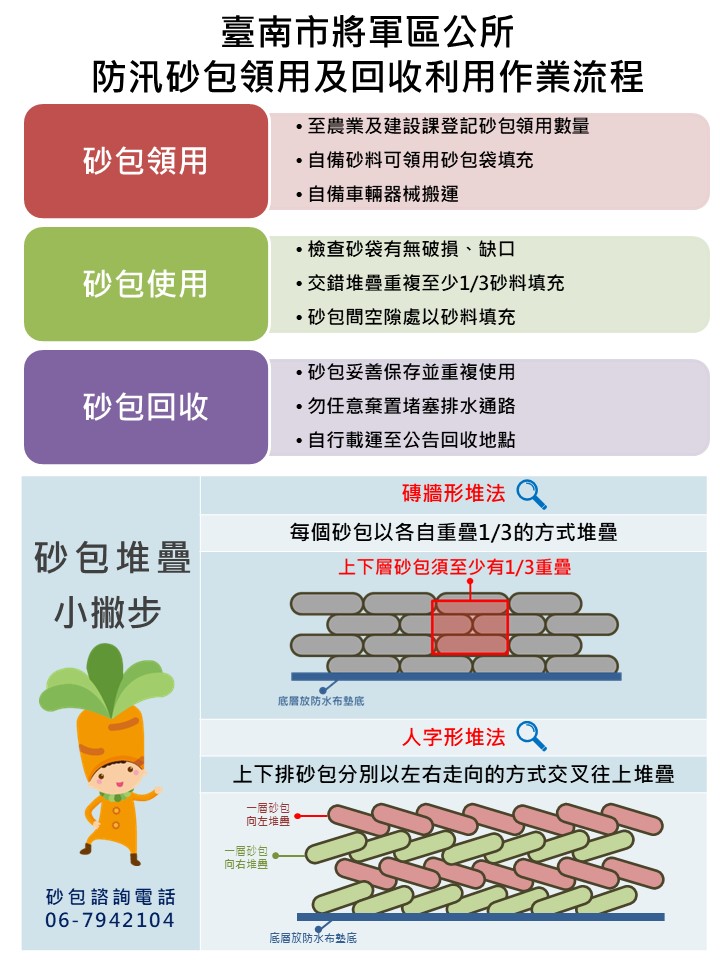 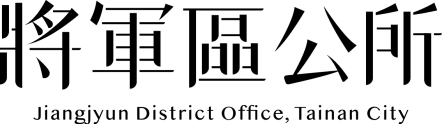 《防汛砂包領用事宜》
領取時間：市政府發布新聞預警。
領取地點：汛期間向公所請領。
※請民眾填寫領取登記表資料後，始得領取(資料務必正確，以利回收。)
領取數量上限：一般民眾10包。
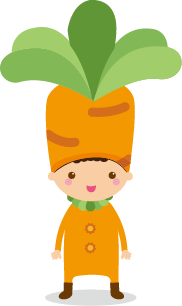 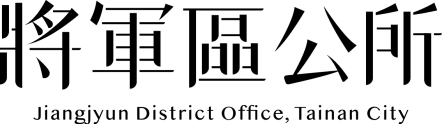 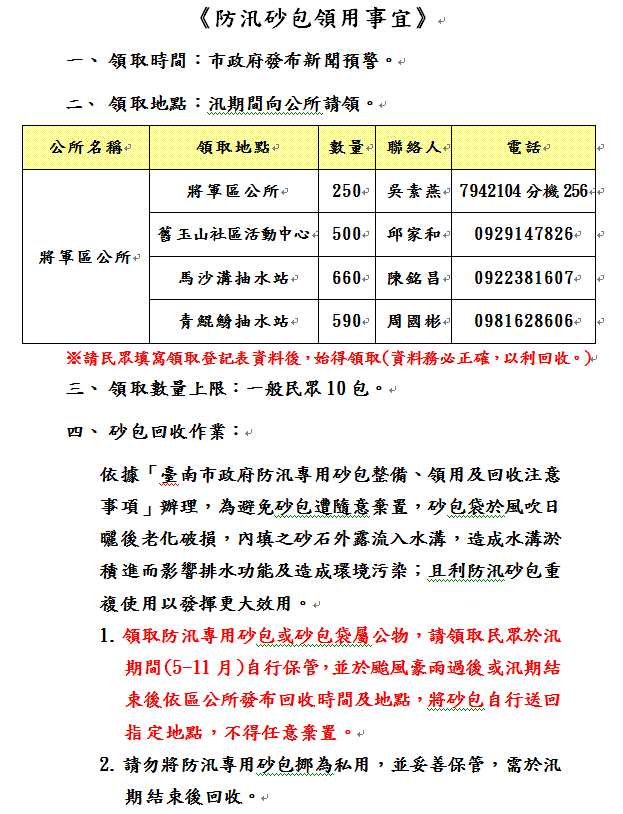 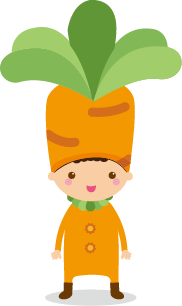 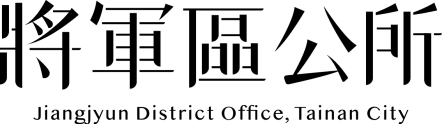 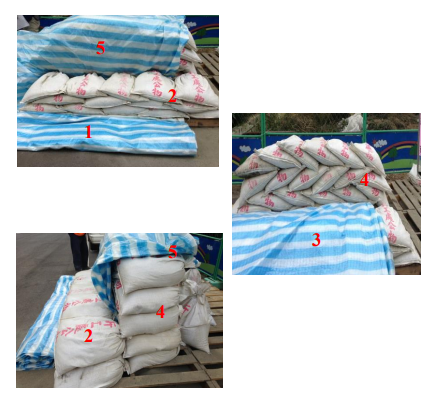 步驟1:地上先舖上一層防水布
步驟2:室外側先依堆疊方式堆疊沙包
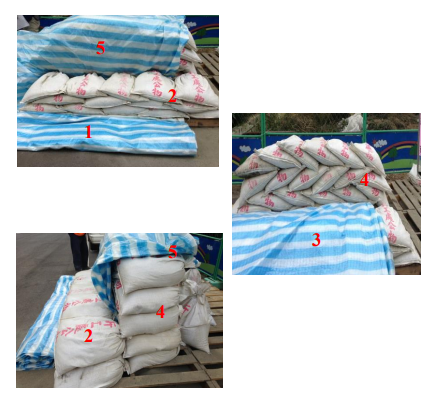 步驟3:防水布往室外拉緊
步驟4:室內側再依堆疊方式堆疊沙包
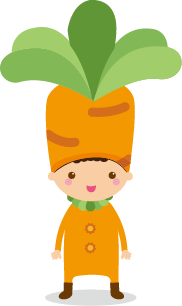 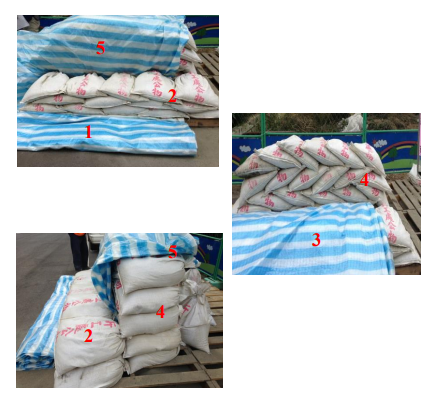 步驟5:防水布往室內拉緊後再以零星
沙包固定防水布
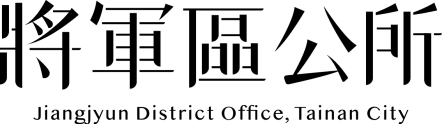 水域安全-防溺宣導
救溺5步驟-叫叫伸拋滑
水域安全防護網
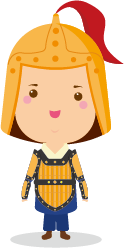 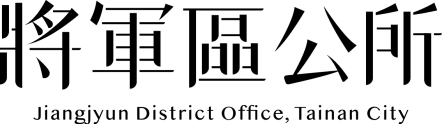 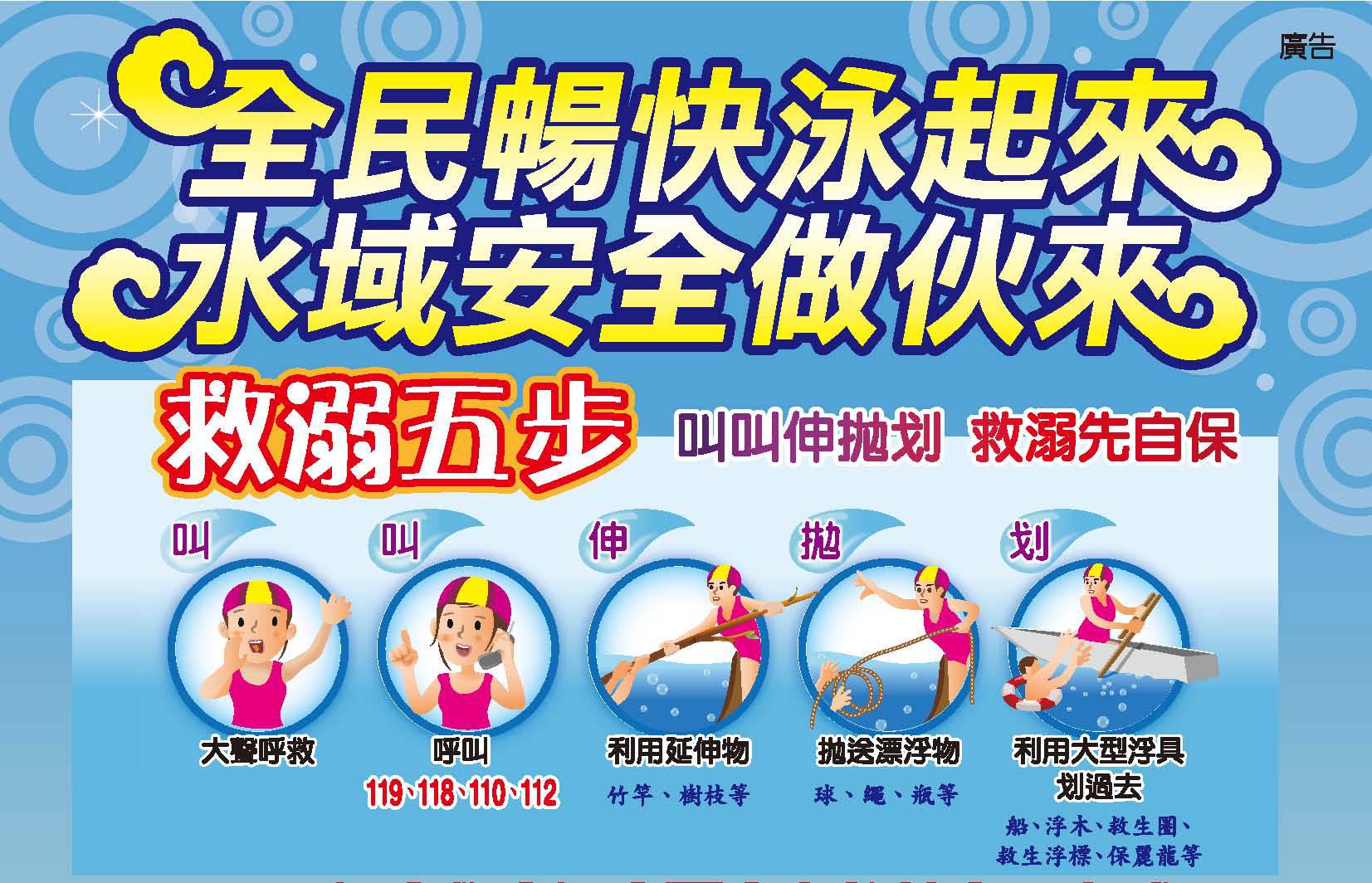 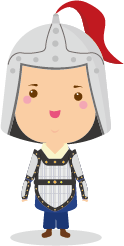 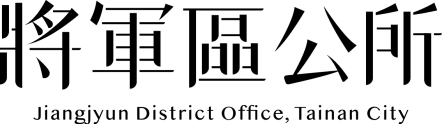 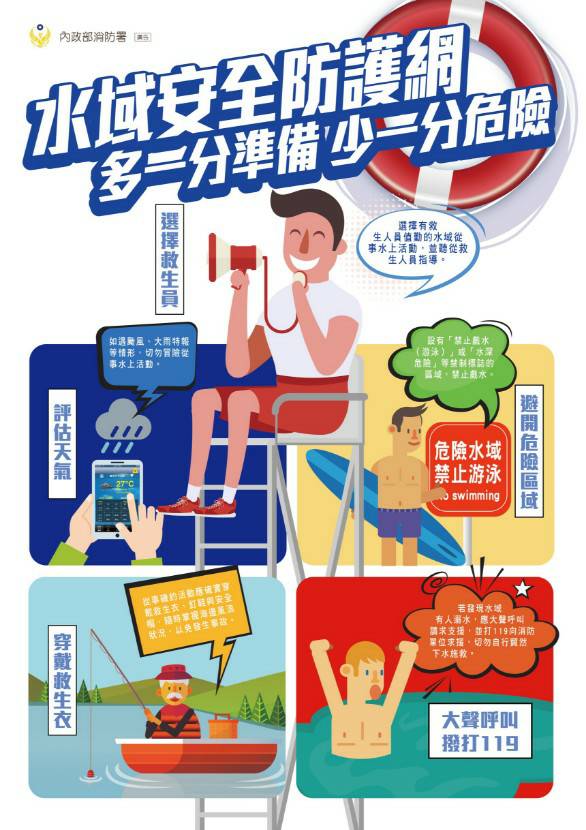 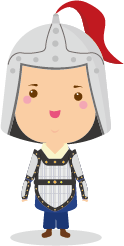 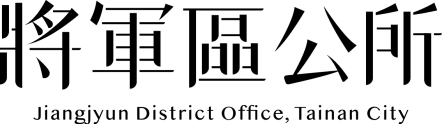 「災害防救及防疫資訊報乎你知巡展」     將軍圖書館3樓閱覽室 9/1~9/30設展
將軍區公所 
※提供防災防疫宣導 
※地震3步驟-含動作演練 
※1991語音報平安-圖卡介紹
※介紹緊急避難包、
※緊急避難所所在位置圖
※防汛介紹-砂包及擋水板
※災害相關書籍資料冊簡介
「災害防救及防疫資訊報乎你知巡展」
各校活動展示期程:
將軍國中 10/04-10/08
漚汪國小 10/14-10/21
苓和國小 10/25-10/29
將軍國小 11/03-11/10
長平國小 11/15-11/19
鯤鯓國小 11/24-12/01
將軍幼兒園 12/06-12/10
謝謝聆聽
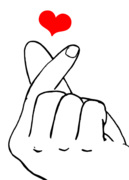 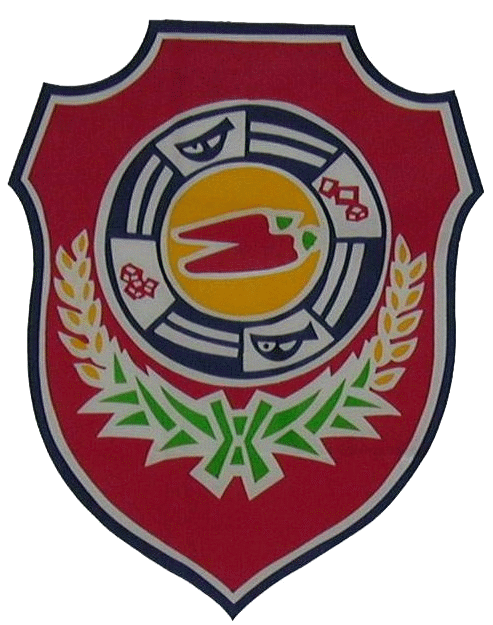